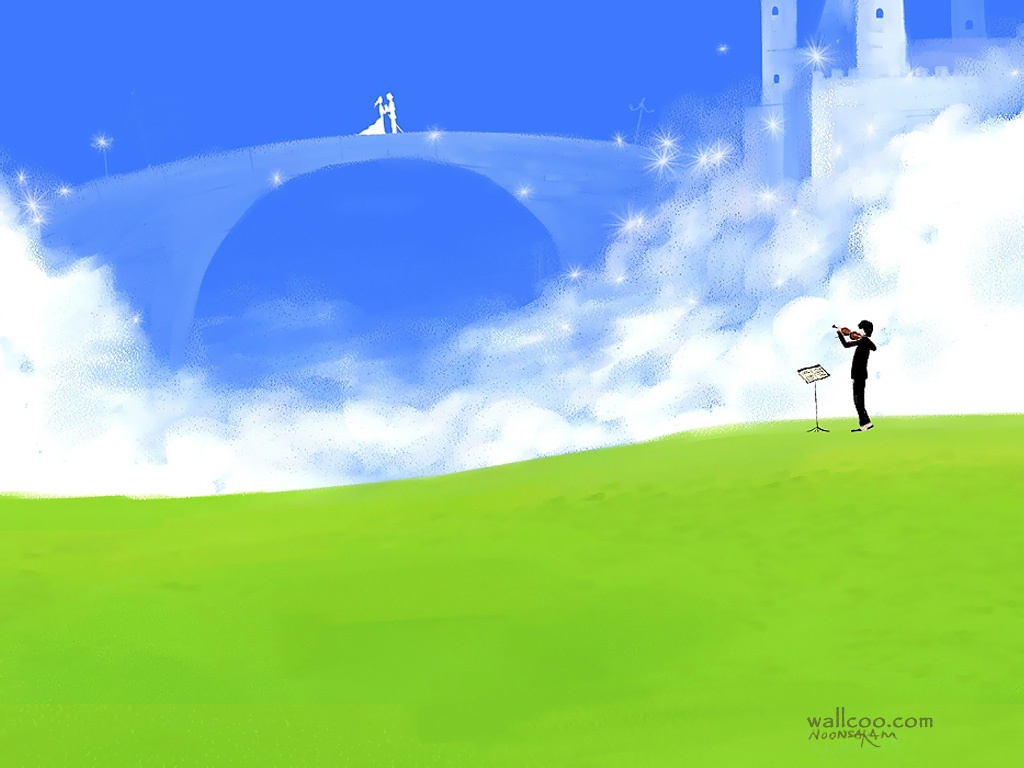 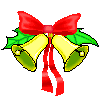 NhiÖt liÖt chµo mõng c¸c thÇy c« gi¸o
vÒ dù giê: To¸n
 Líp 2H
Gi¸o viªn thùc hiÖn: NguyÔn ThÞ Ch©m; Trưêng TiÓu häc Chu Văn An
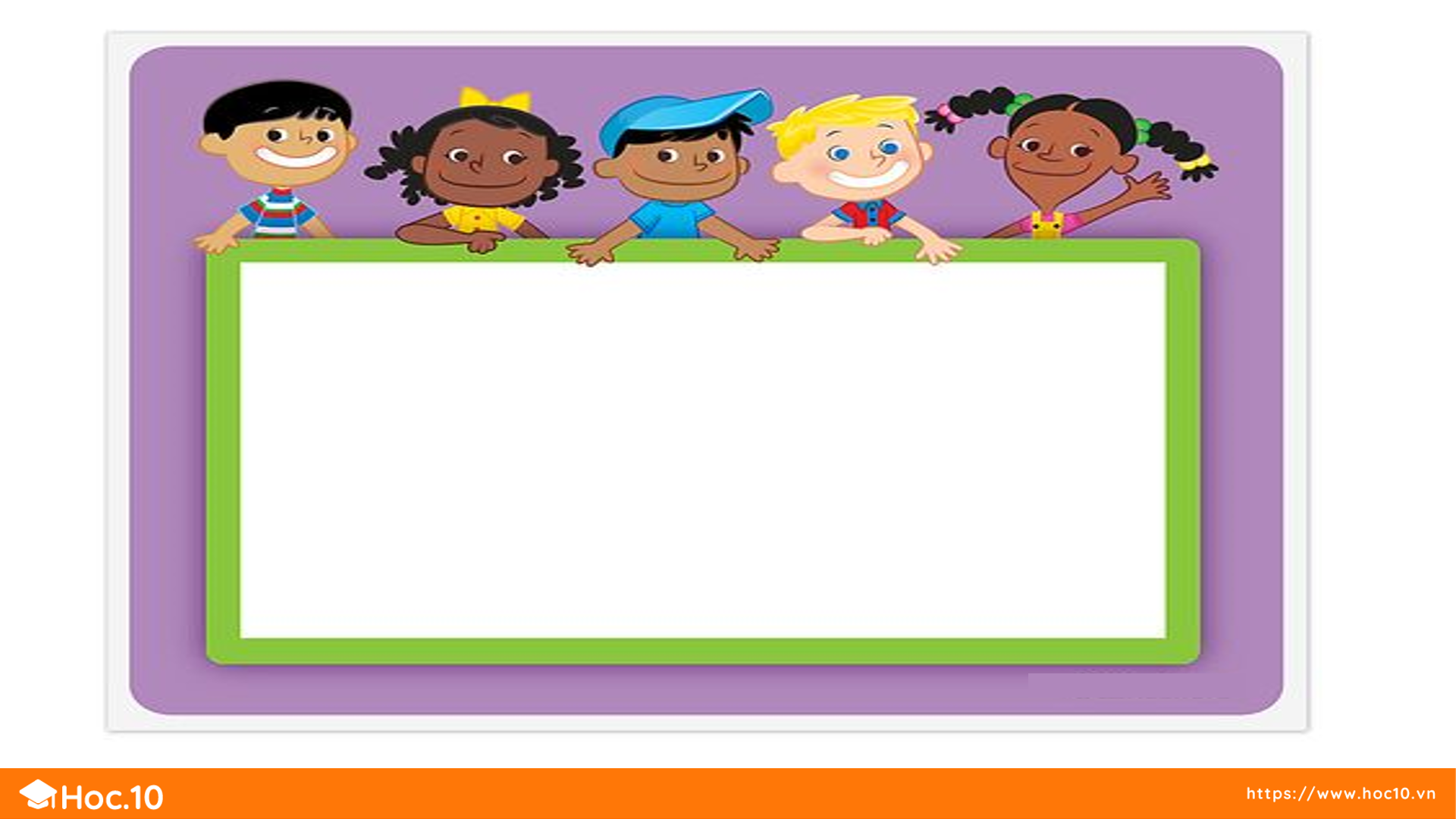 KHỞI ĐỘNG
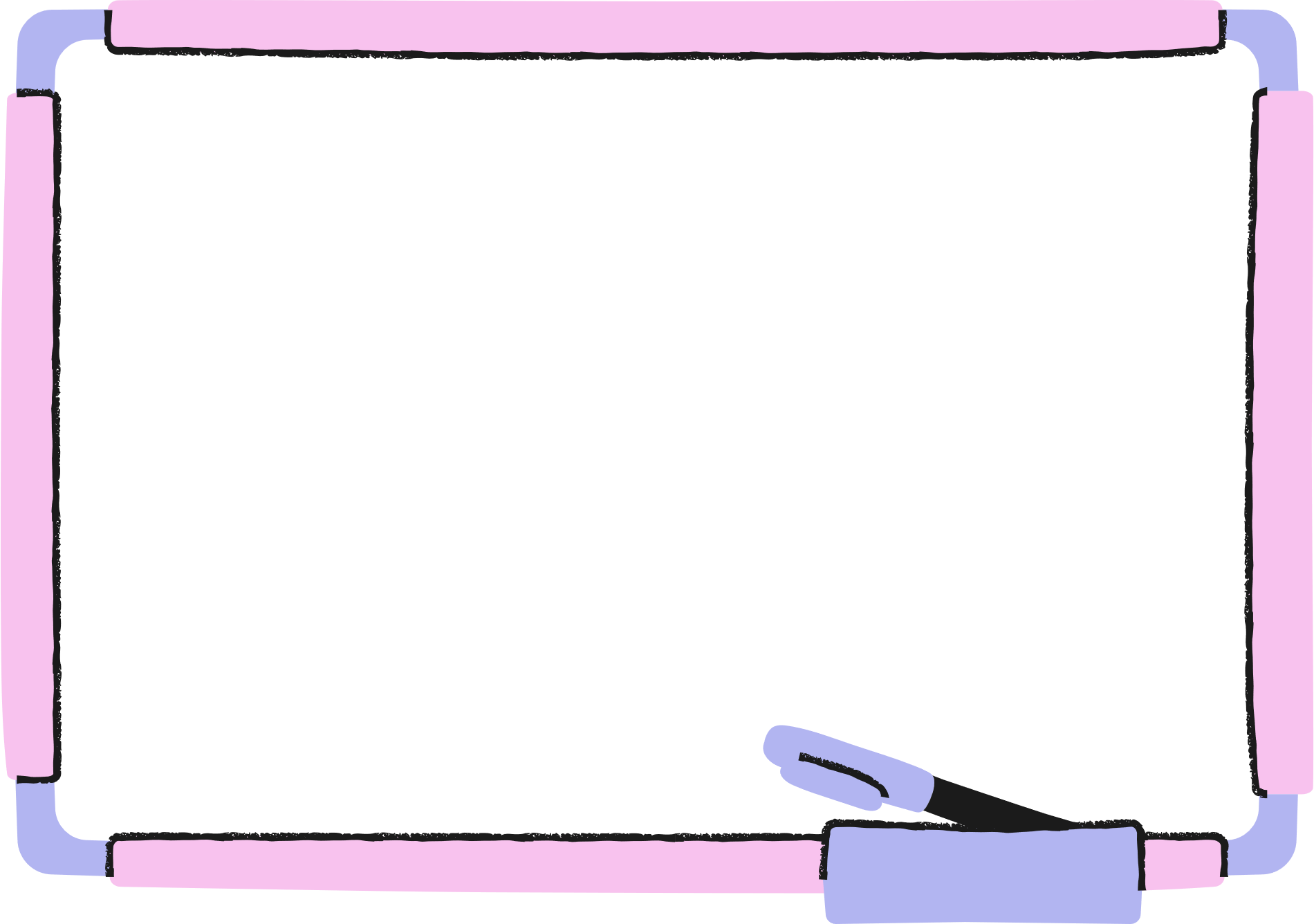 Thực hành – Vận dụng
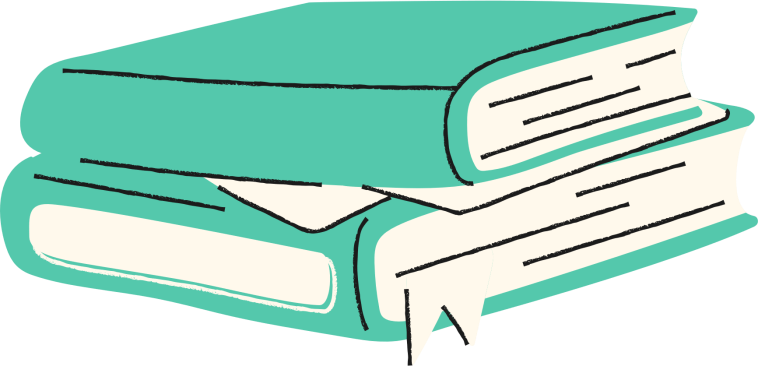 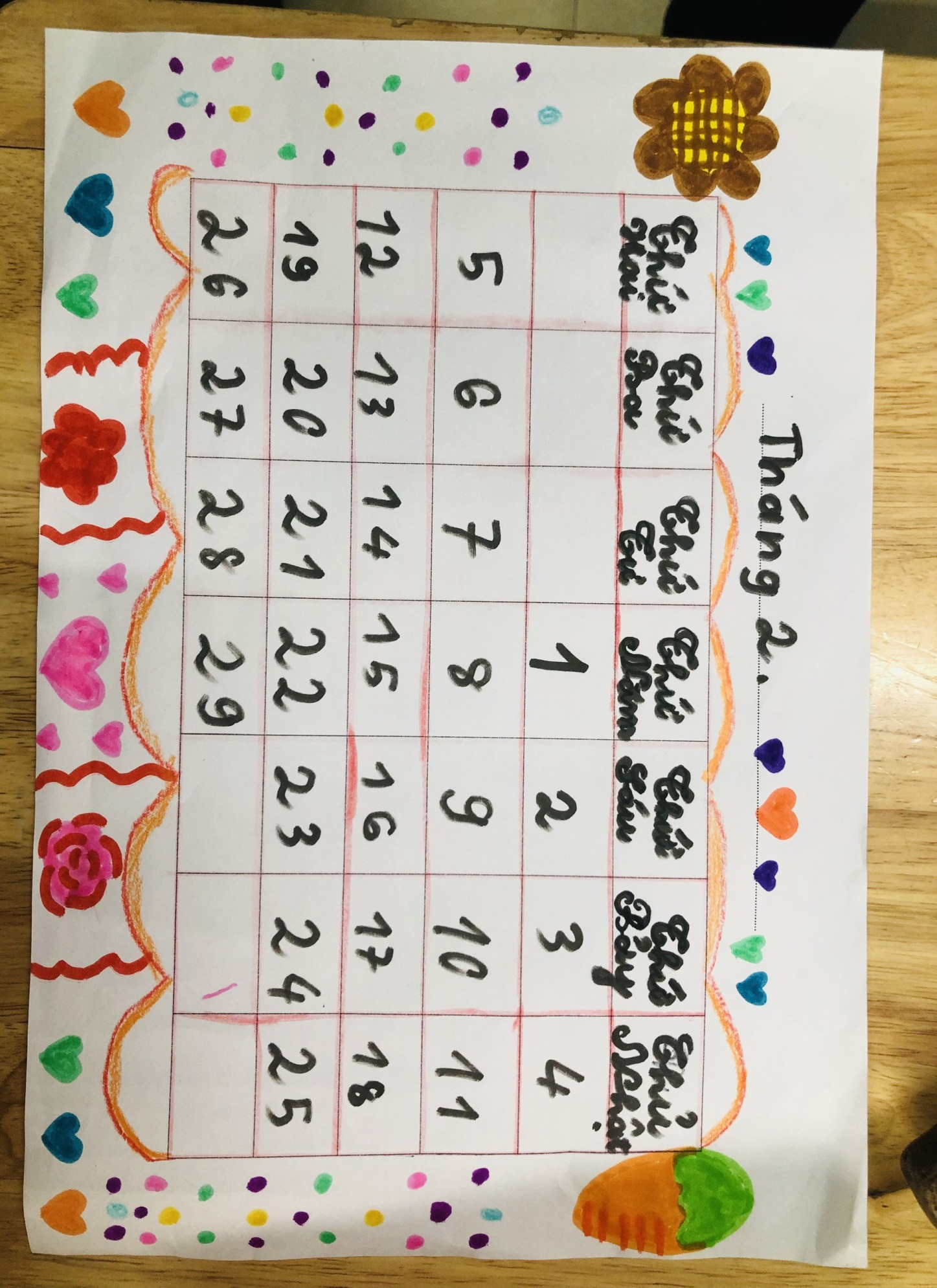 Bài 2. Xem tờ lịch rồi cho biết:
1. Tháng 2 có bao nhiêu ngày?
2. Ngày 3 tháng 2 là thứ mấy?
3. Tháng 2 có mấy ngày thứ Bảy? Đó là các ngày nào?
 4. Nếu thứ Tư tuần này là ngày 21 thì thứ Tư tuần trước là ngày nào? Thứ Tư tuần sau là ngày nào?
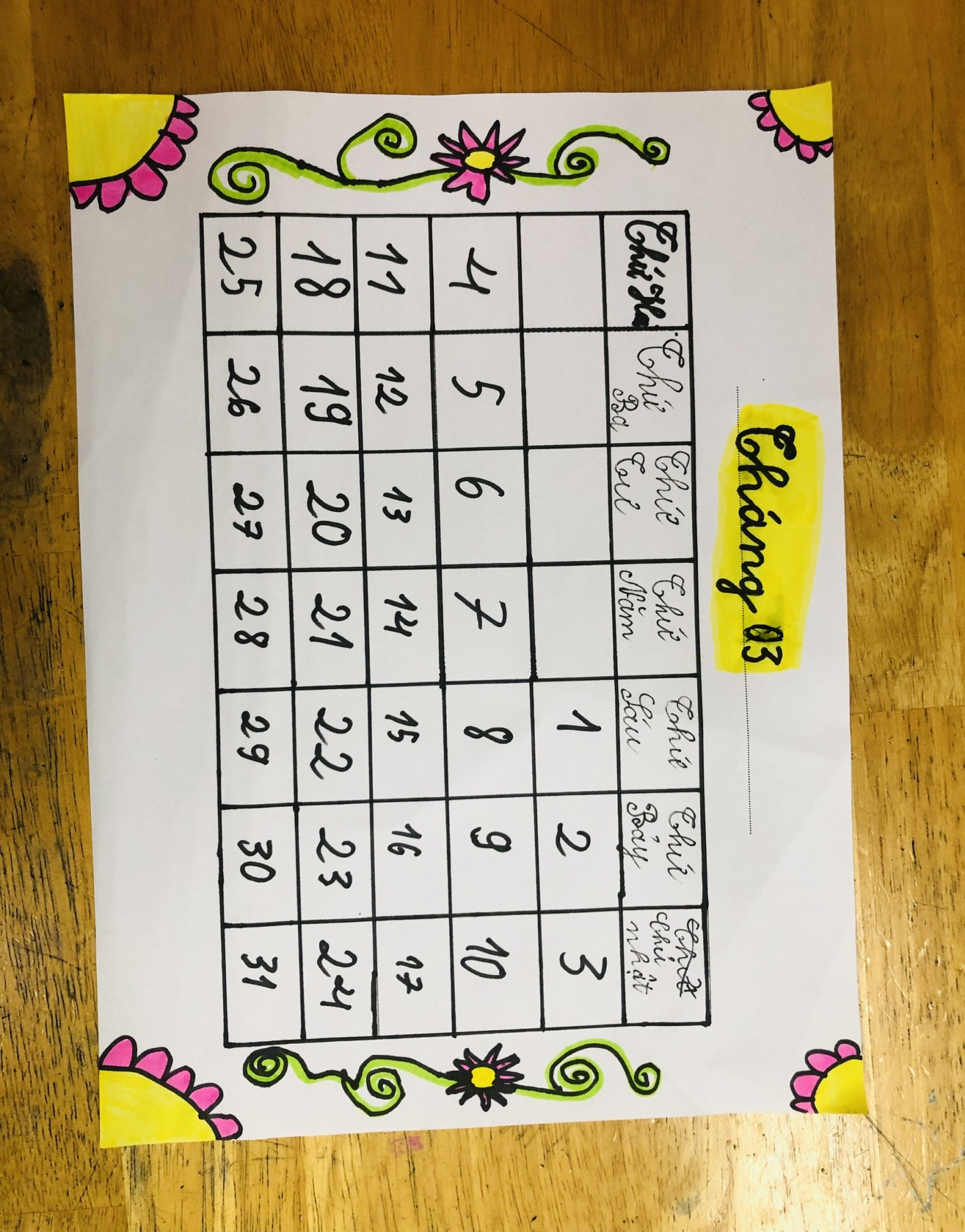 Bài 2. Xem tờ lịch rồi cho biết:
1. Tháng 3 có bao nhiêu ngày?
2. Ngày 26 tháng 3 là thứ mấy?
 3. Tháng 3 có mấy ngày Chủ nhật? Đó là các ngày nào?
 4. Nếu thứ Sáu tuần này là ngày 15thì thứ Sáu tuần trước là ngày nào? Thứ Sáu tuần sau là ngày nào?
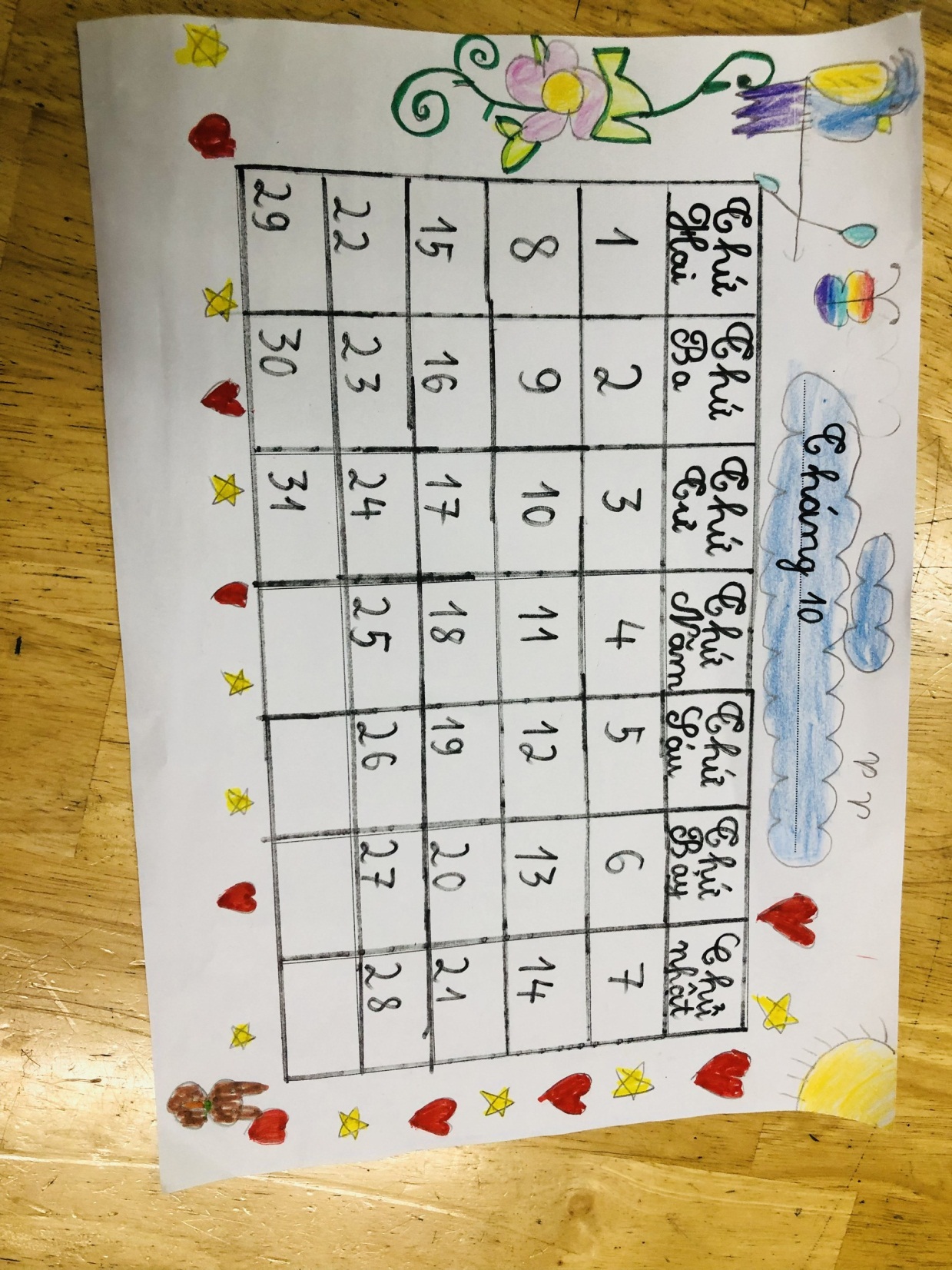 Bài 2. Xem tờ lịch rồi cho biết:
1. Tháng 10 có bao nhiêu ngày?
2. Ngày 15 tháng 10 là thứ mấy?
 3. Tháng 10 có mấy ngày thứ Sáu? Đó là các ngày nào?
4. Nếu thứ Sáu tuần này là ngày 19 thì thứ Sáu tuần trước là ngày nào? Thứ Sáu tuần sau là ngày nào?
Bài 2. Xem tờ lịch rồi cho biết:
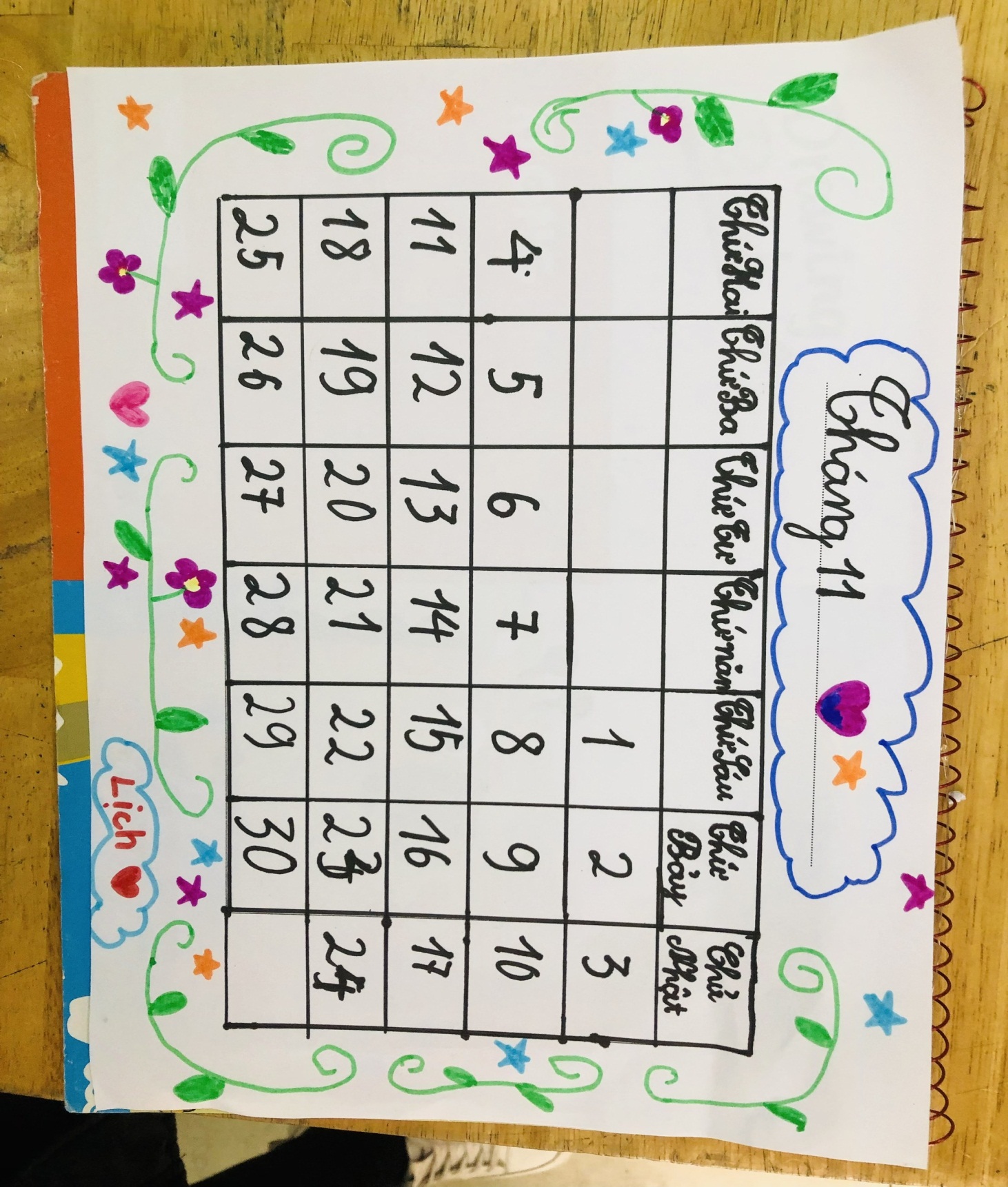 1. Tháng 11 có bao nhiêu ngày?
2. Ngày 20 tháng 11 là thứ mấy?
3. Tháng 11 có mấy ngày thứ Ba? Đó là các ngày nào?
 4. Nếu thứ Ba tuần này là ngày 15 thì thứ Năm tuần trước là ngày nào? Thứ Năm tuần sau là ngày nào?
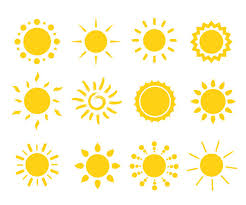 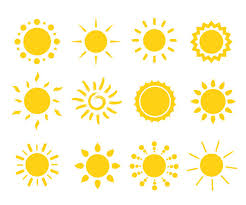 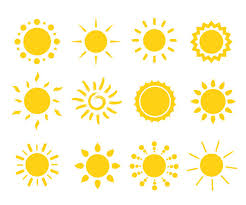 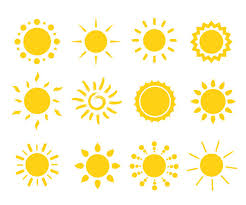 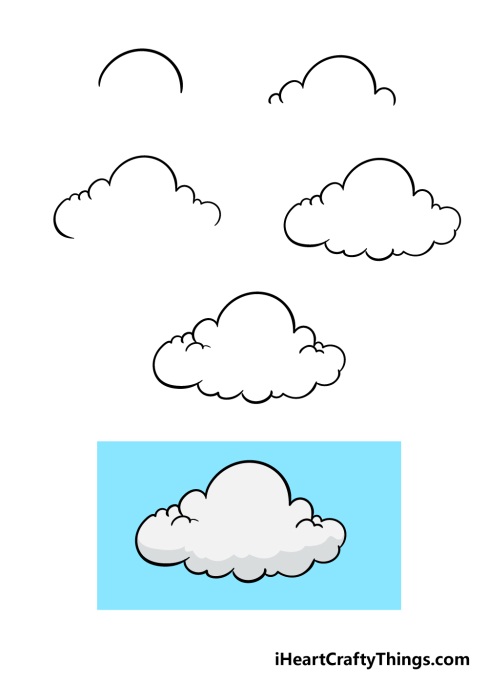 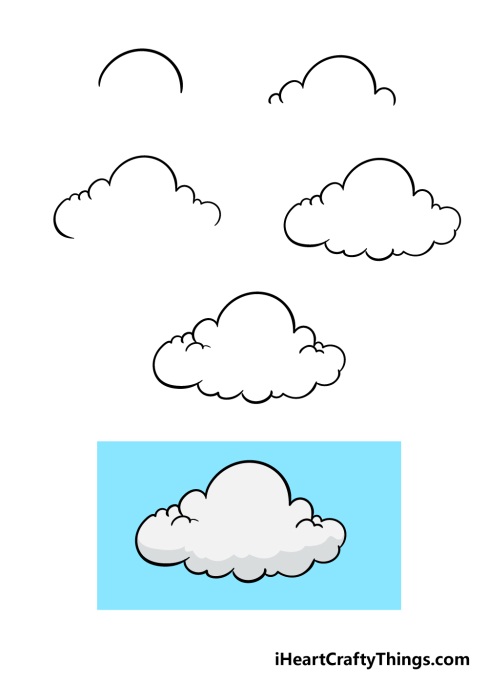 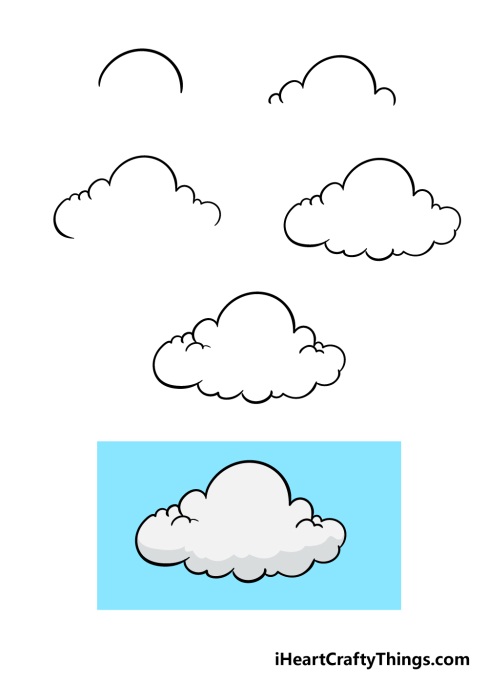 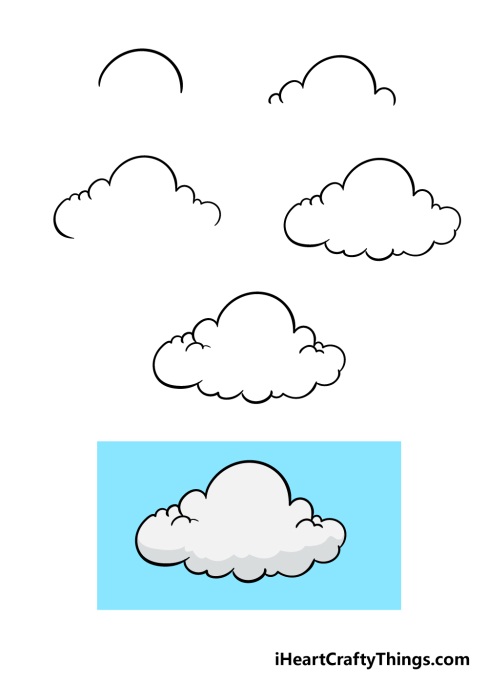 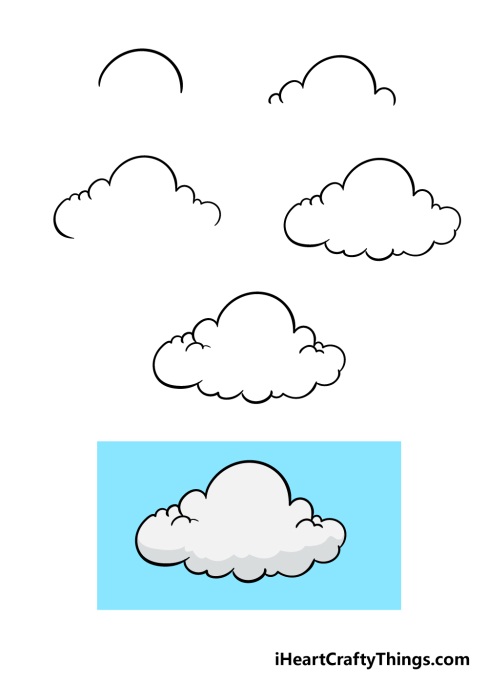 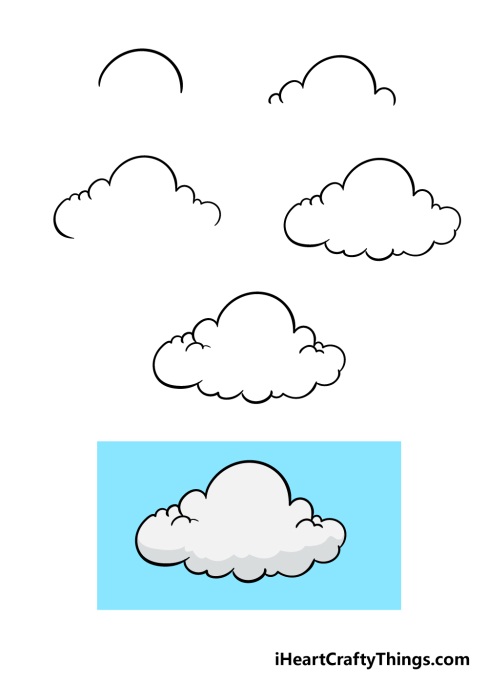 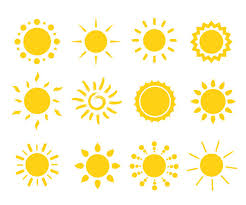 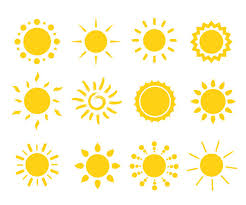 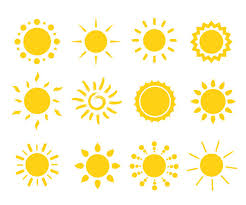 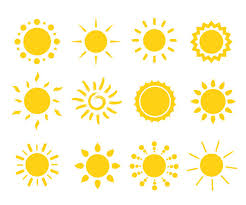 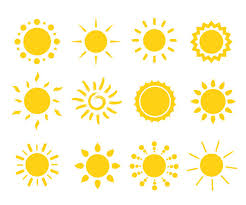 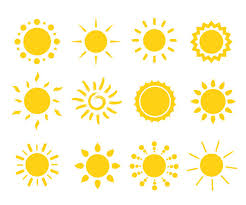 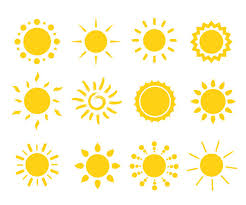 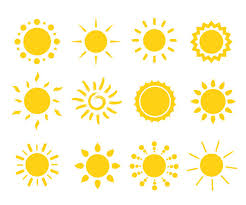 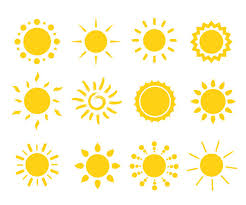 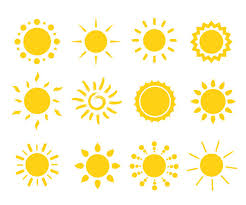 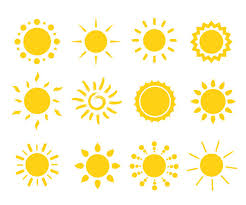 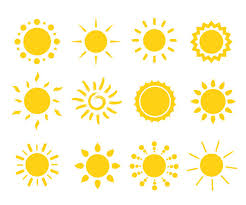 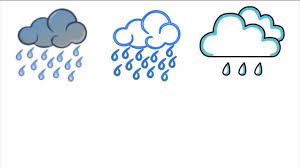 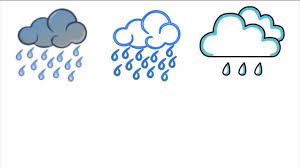 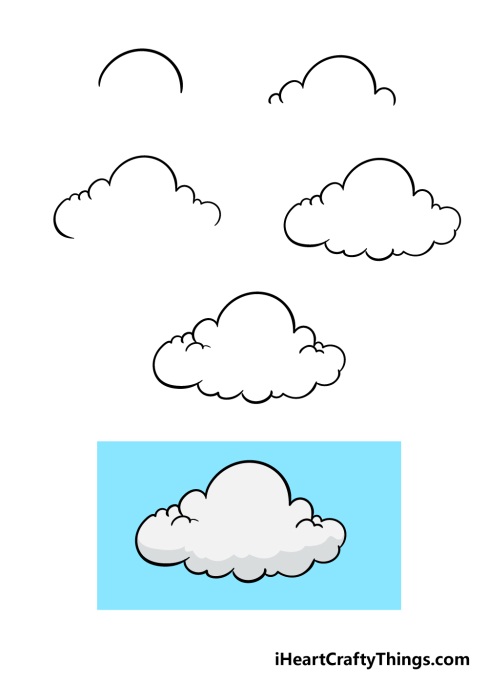 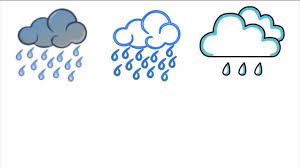 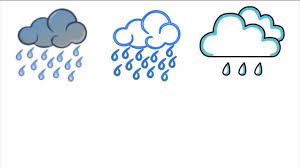 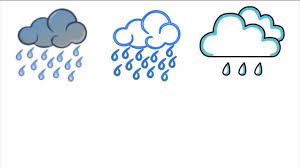 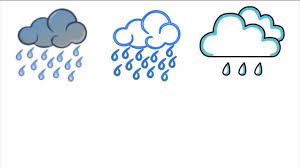 Tỉnh Hải Dương
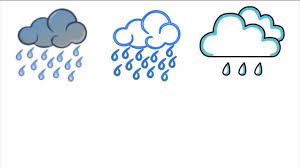 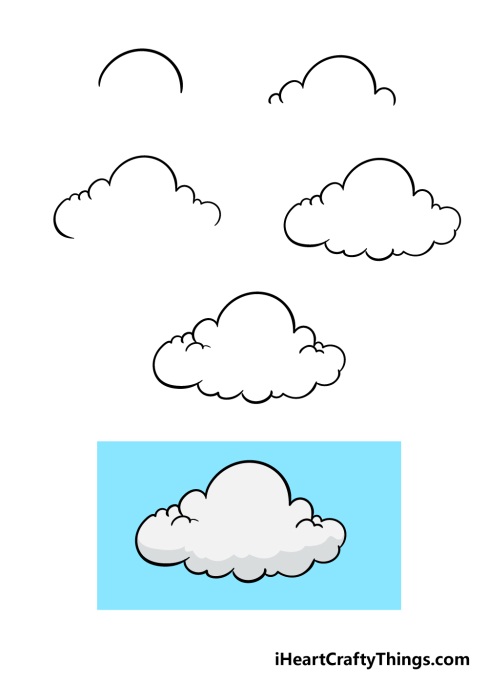 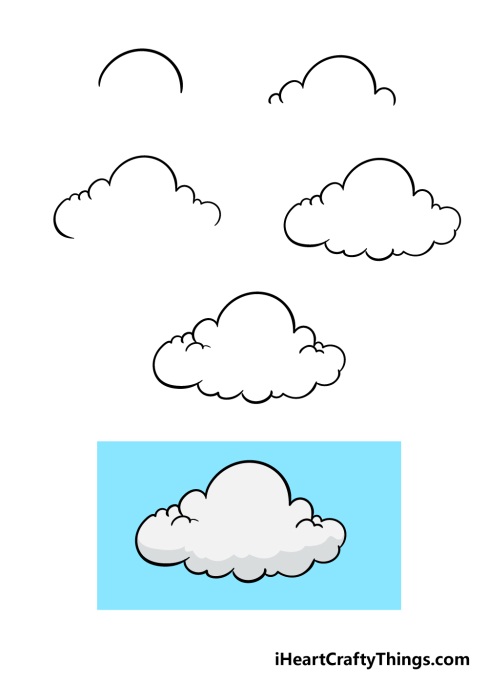 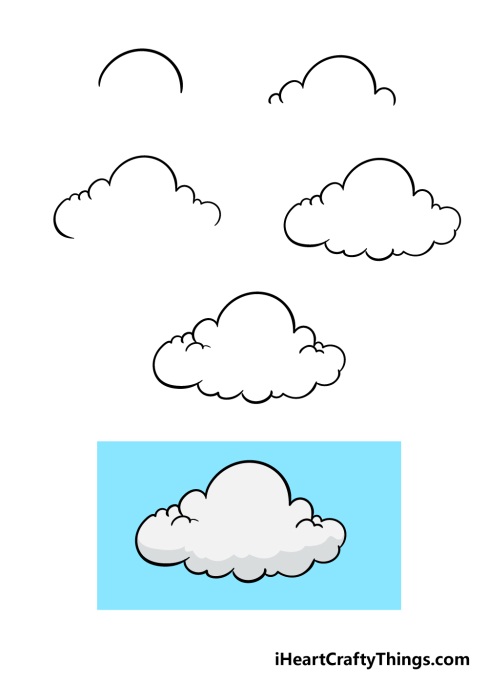 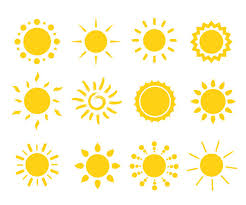 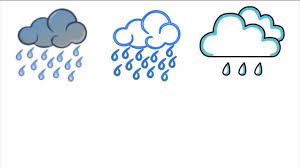 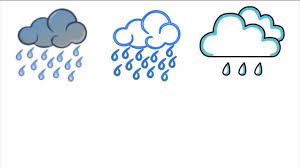 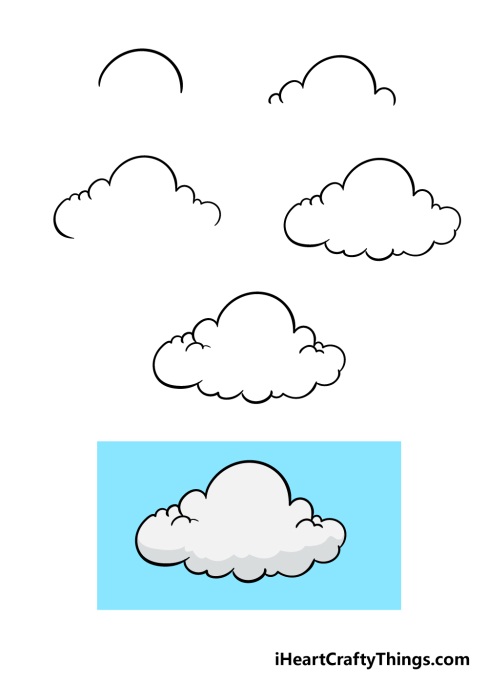 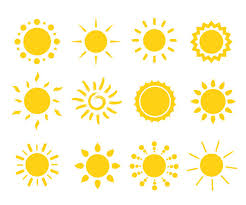 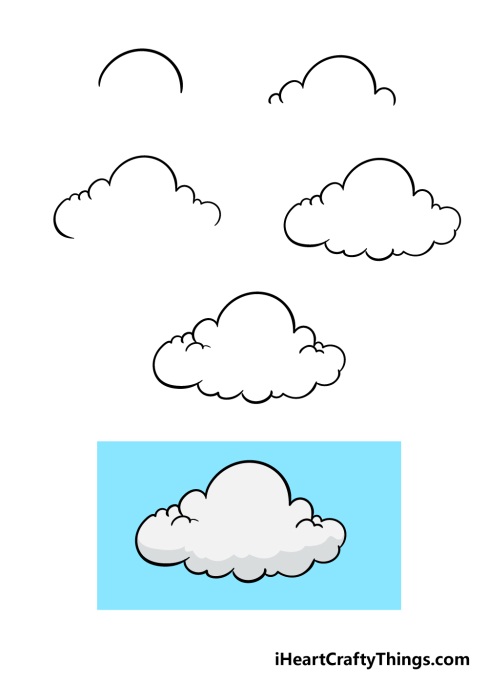 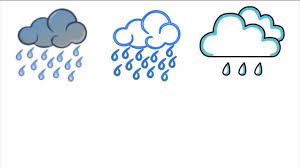 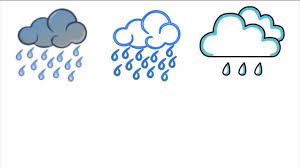 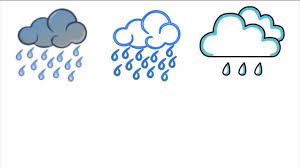 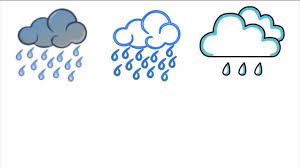 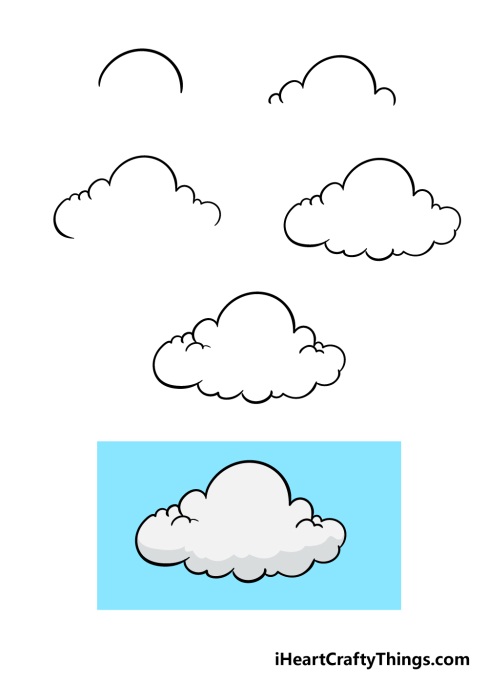 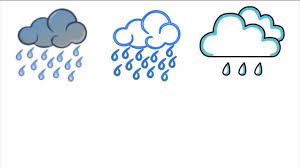 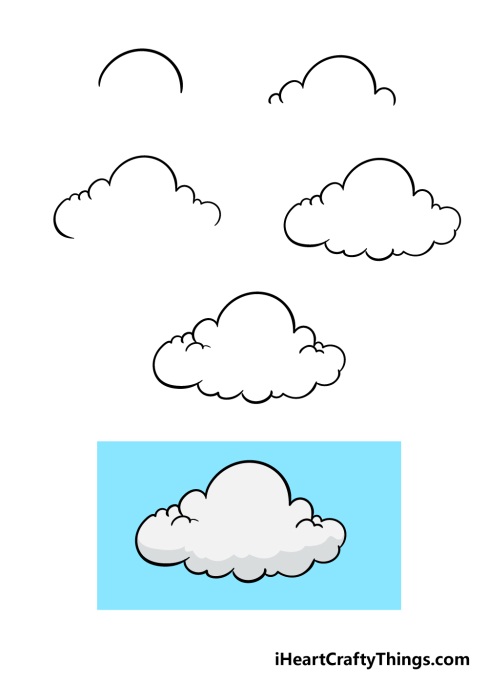 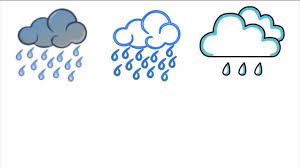 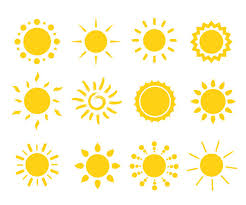 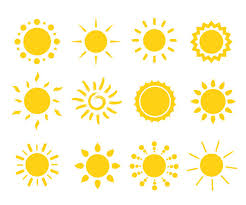 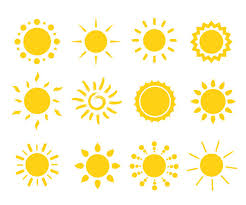 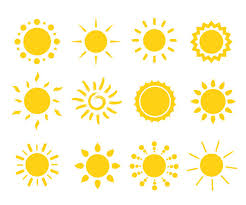 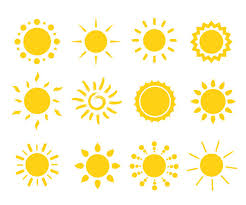 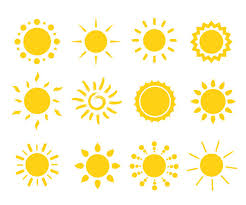 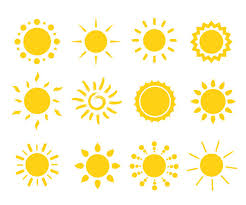 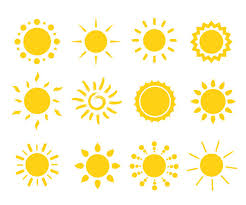 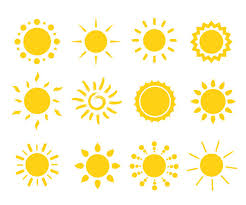 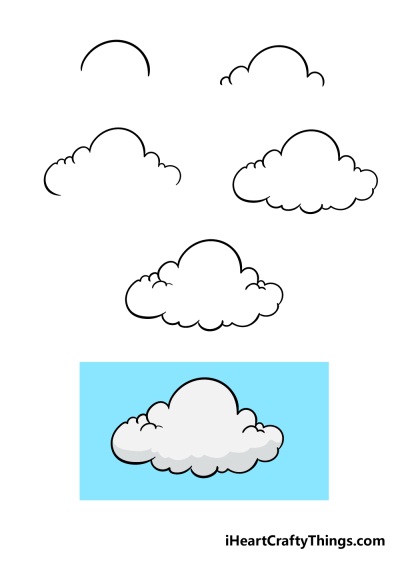 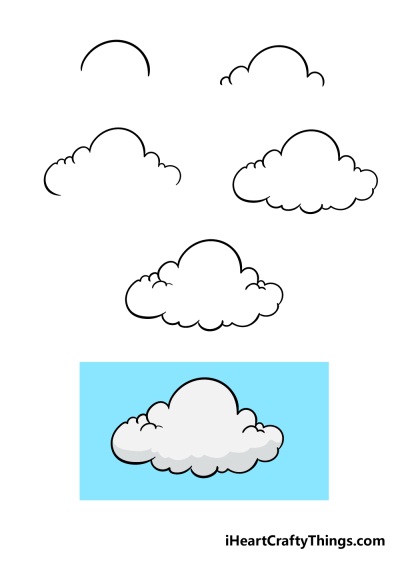 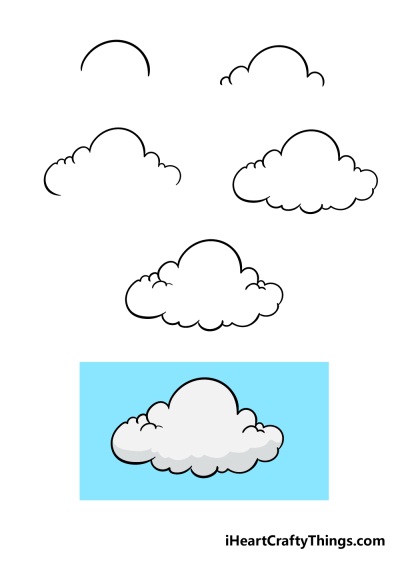 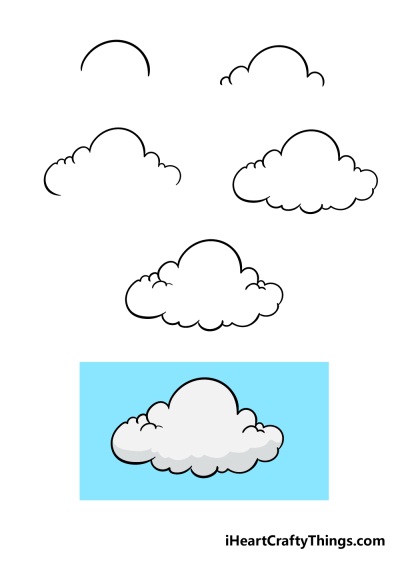 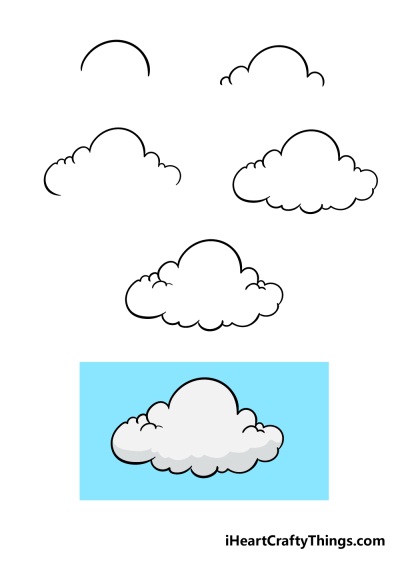 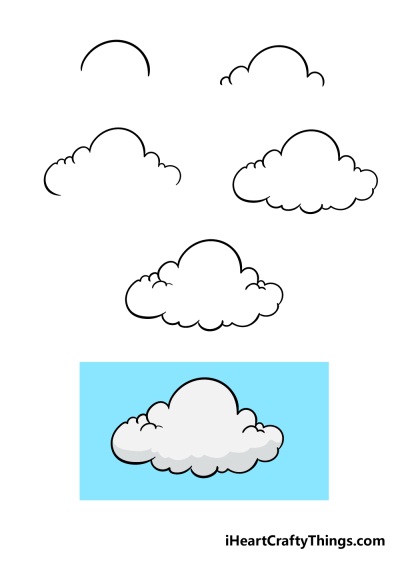 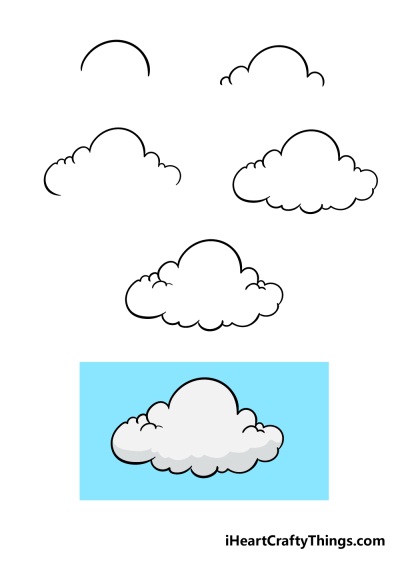 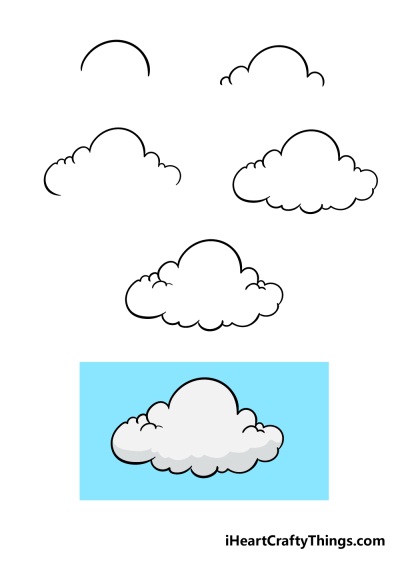 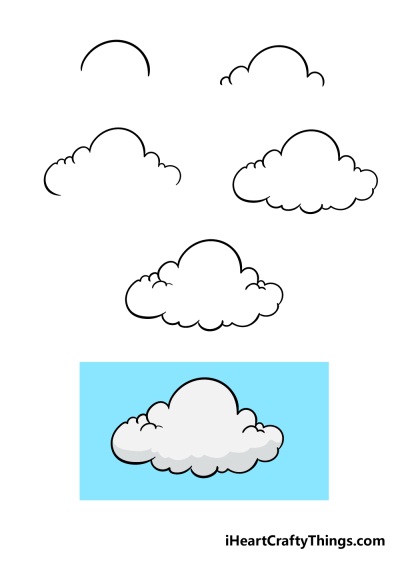 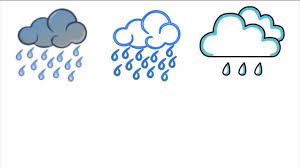 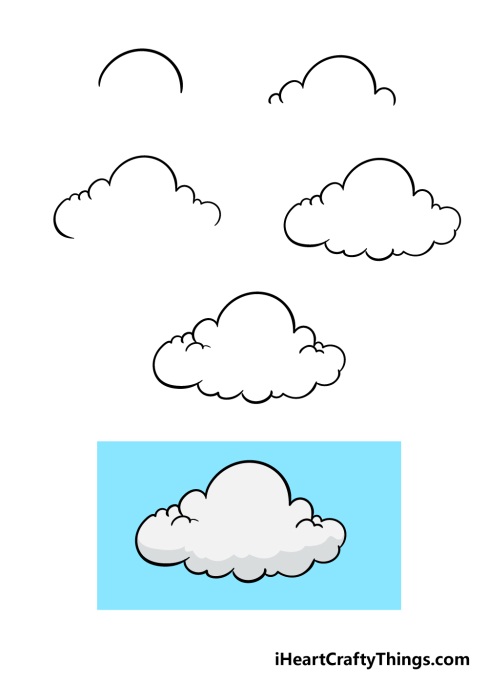 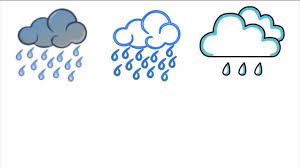 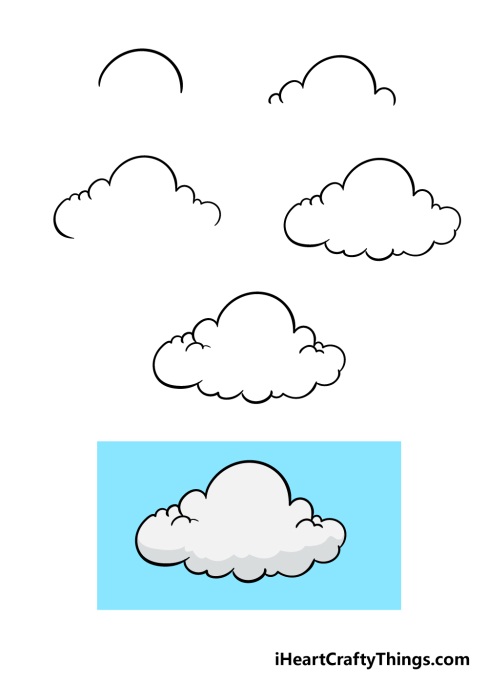 Tỉnh Bắc Giang
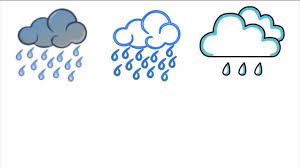 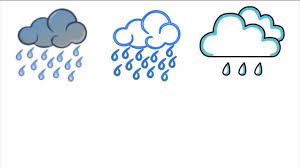 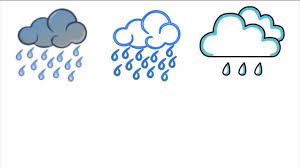 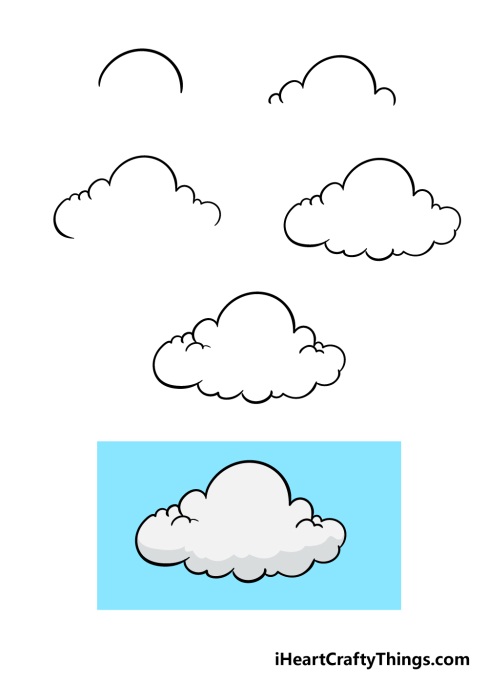 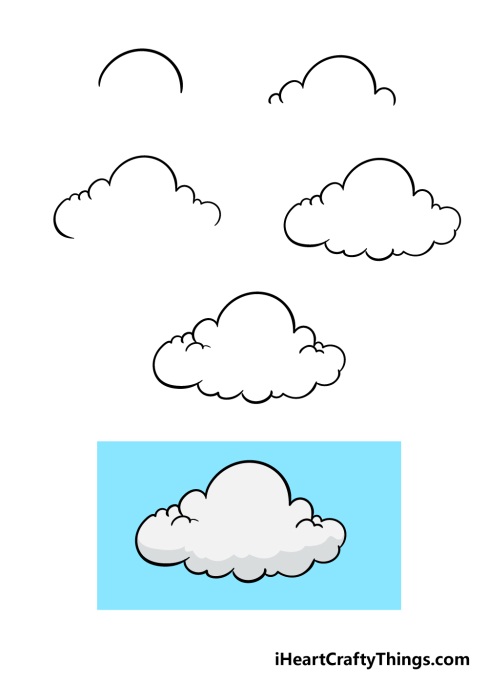 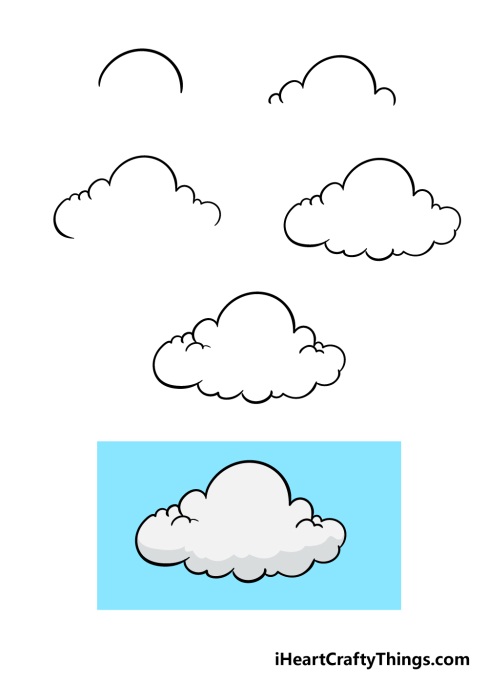 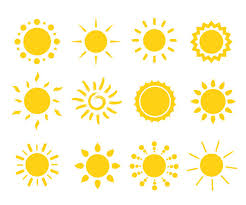 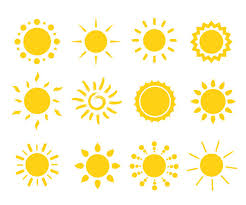 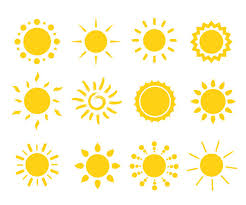 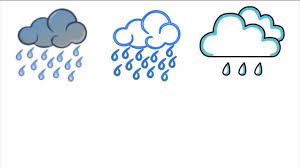 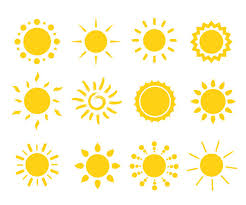 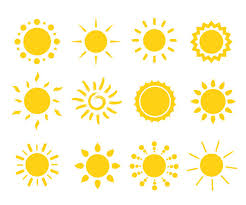 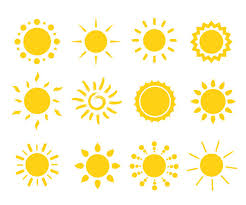 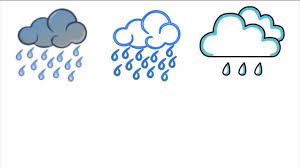 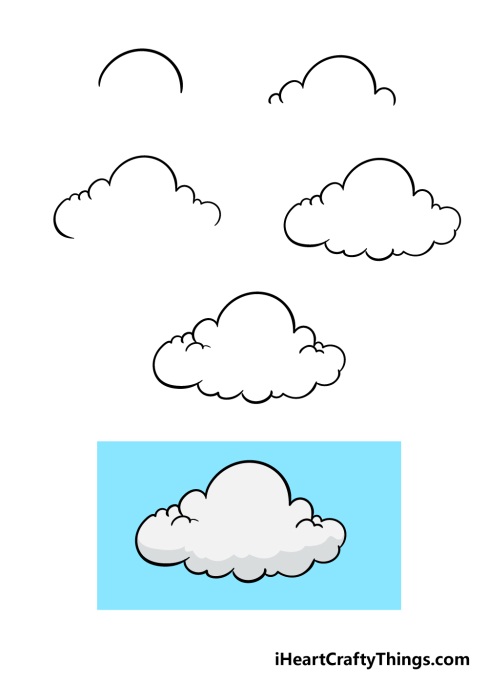 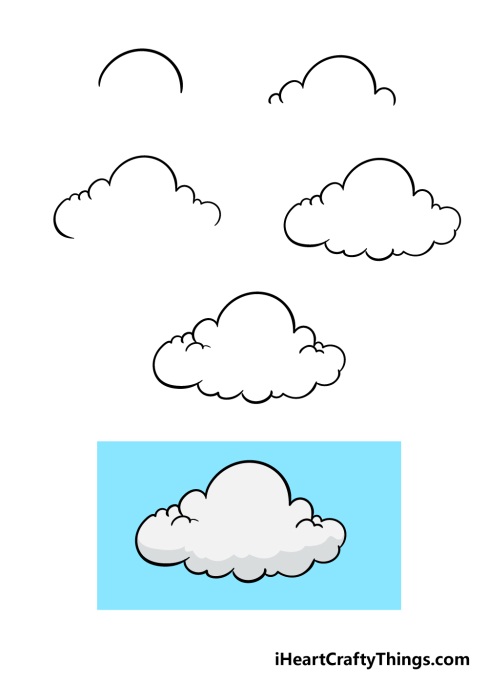 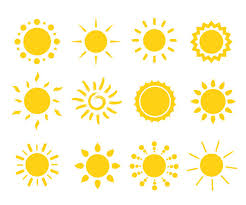 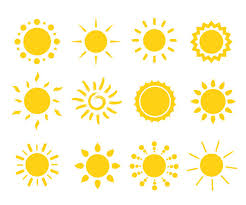 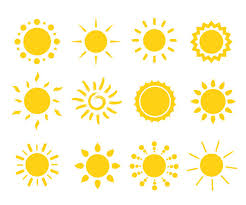 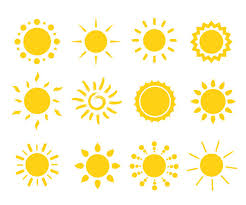 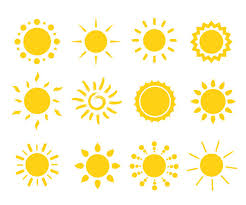 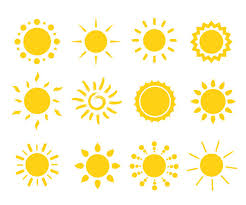 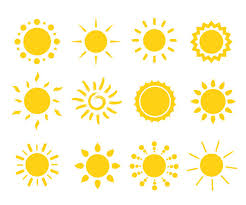 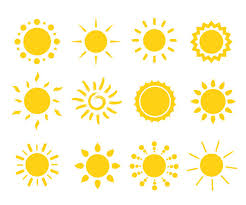 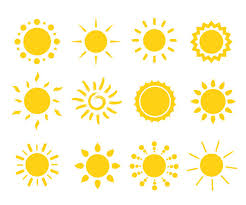 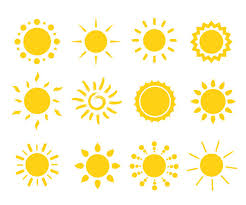 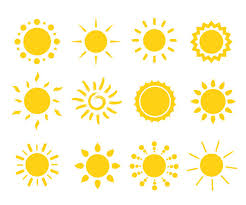 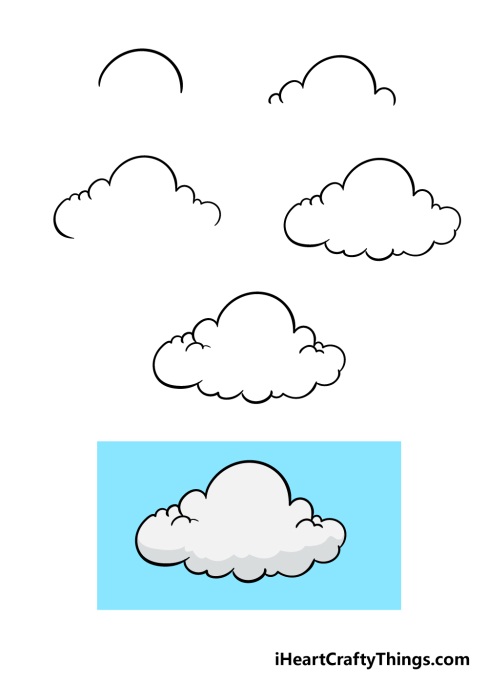 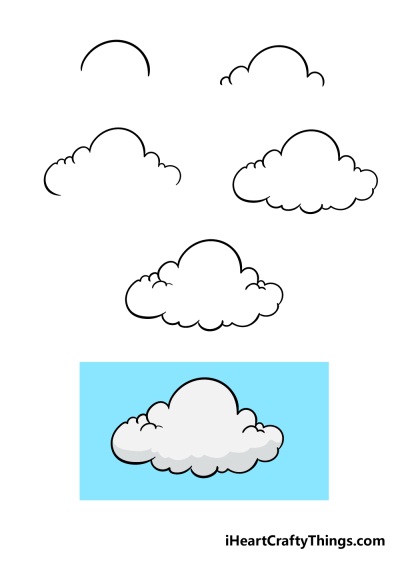 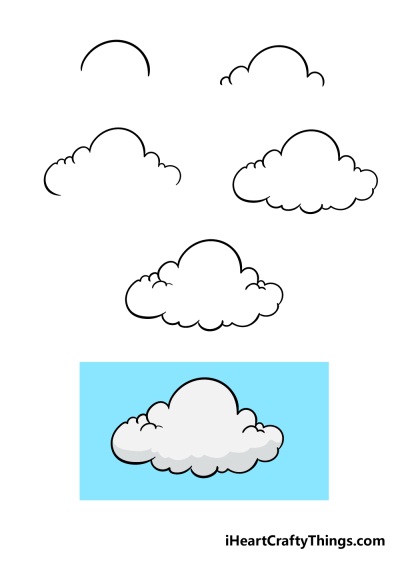 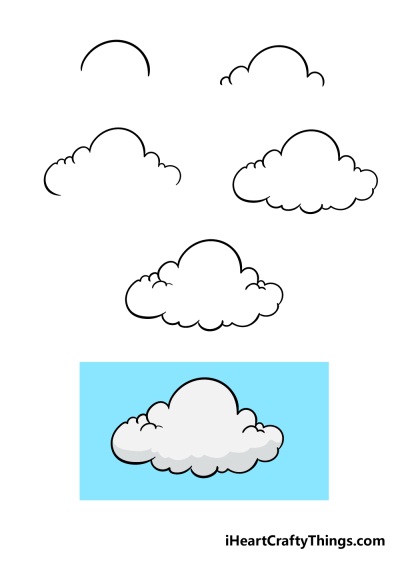 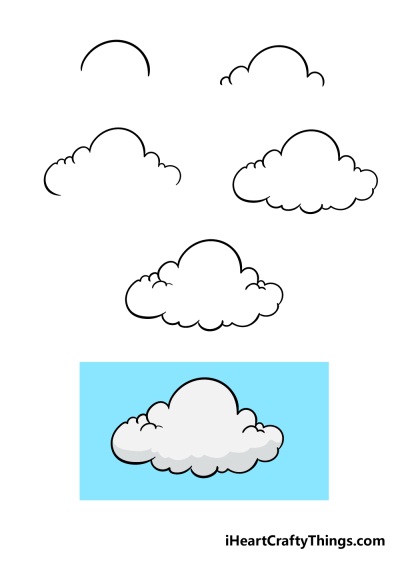 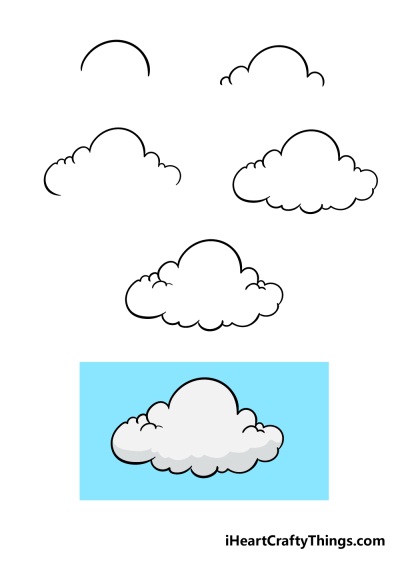 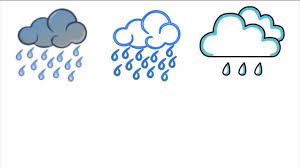 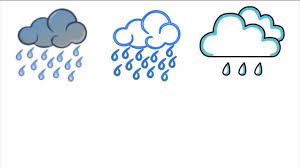 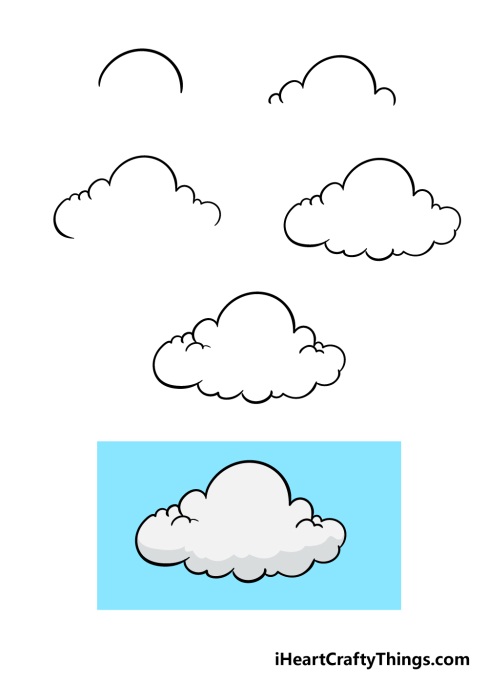 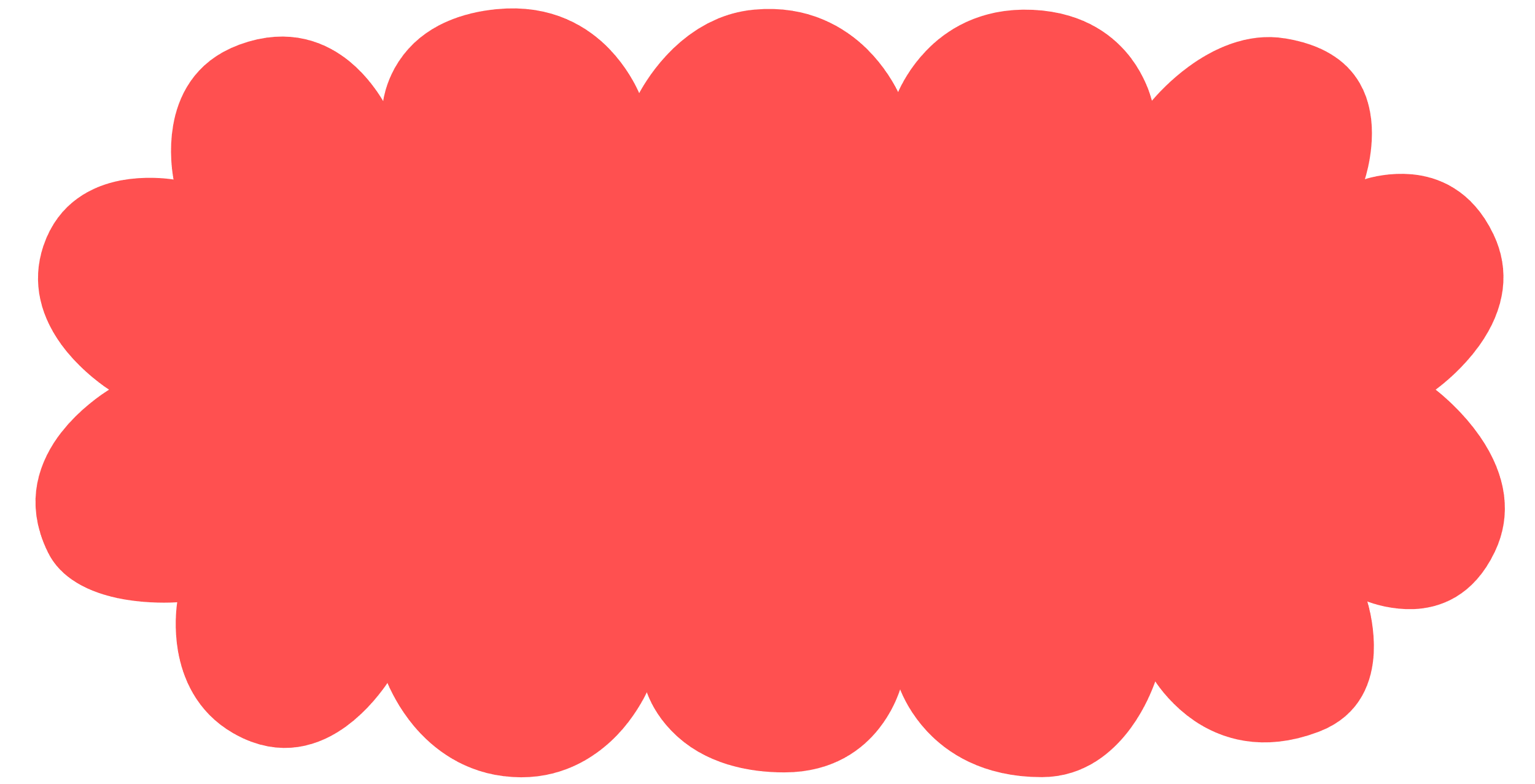 ĐỐ BẠN
Hãy chỉ một ngày bất kì trong tờ lịch tháng 11, đọc thứ, ngày, tháng của  ngày đó
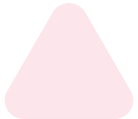 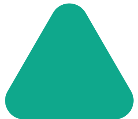 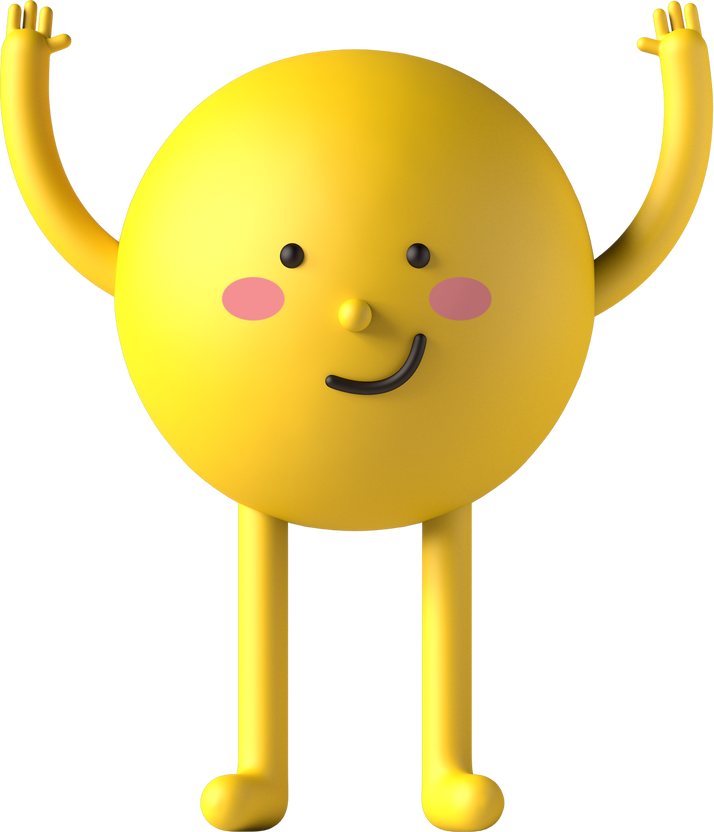 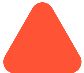 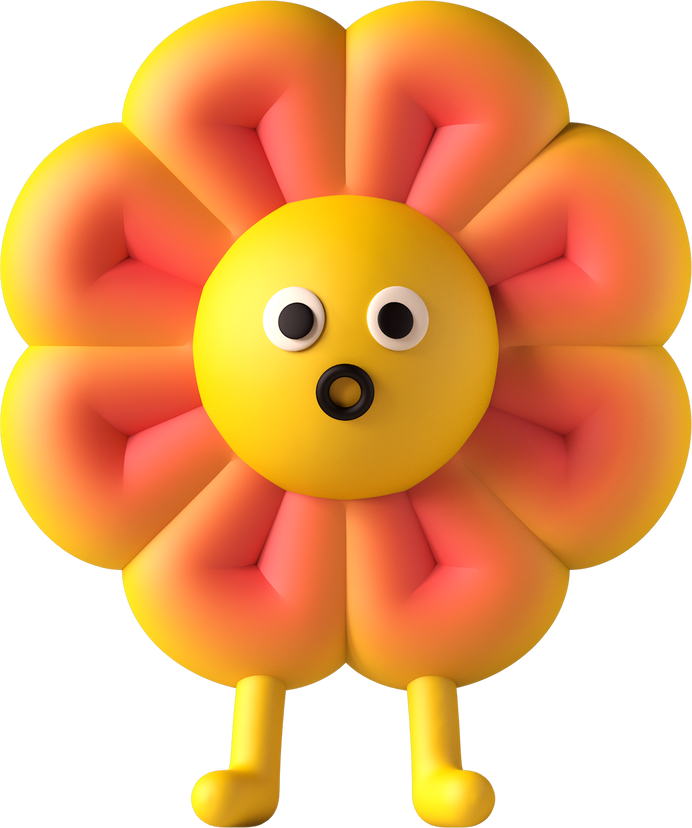 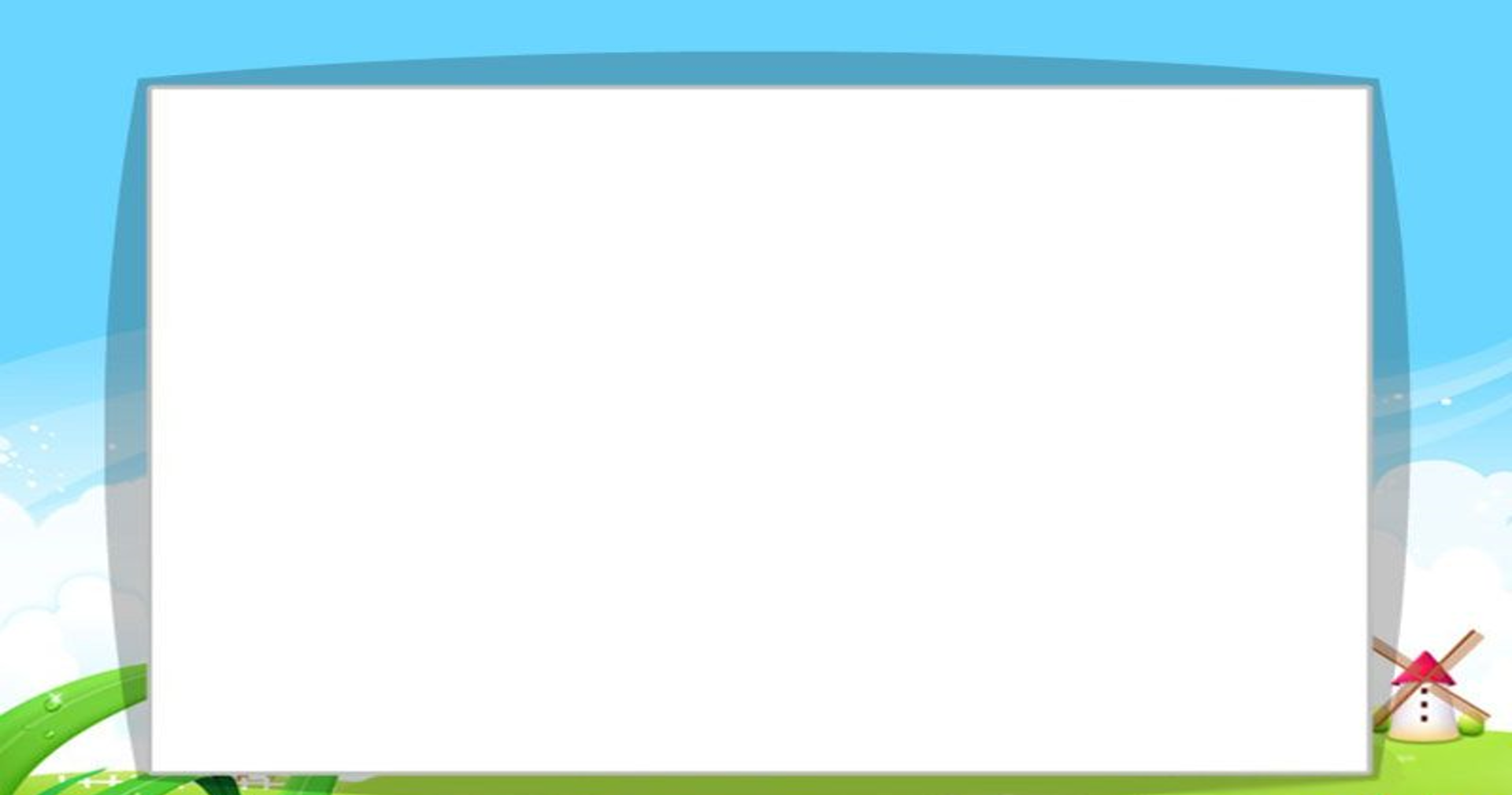 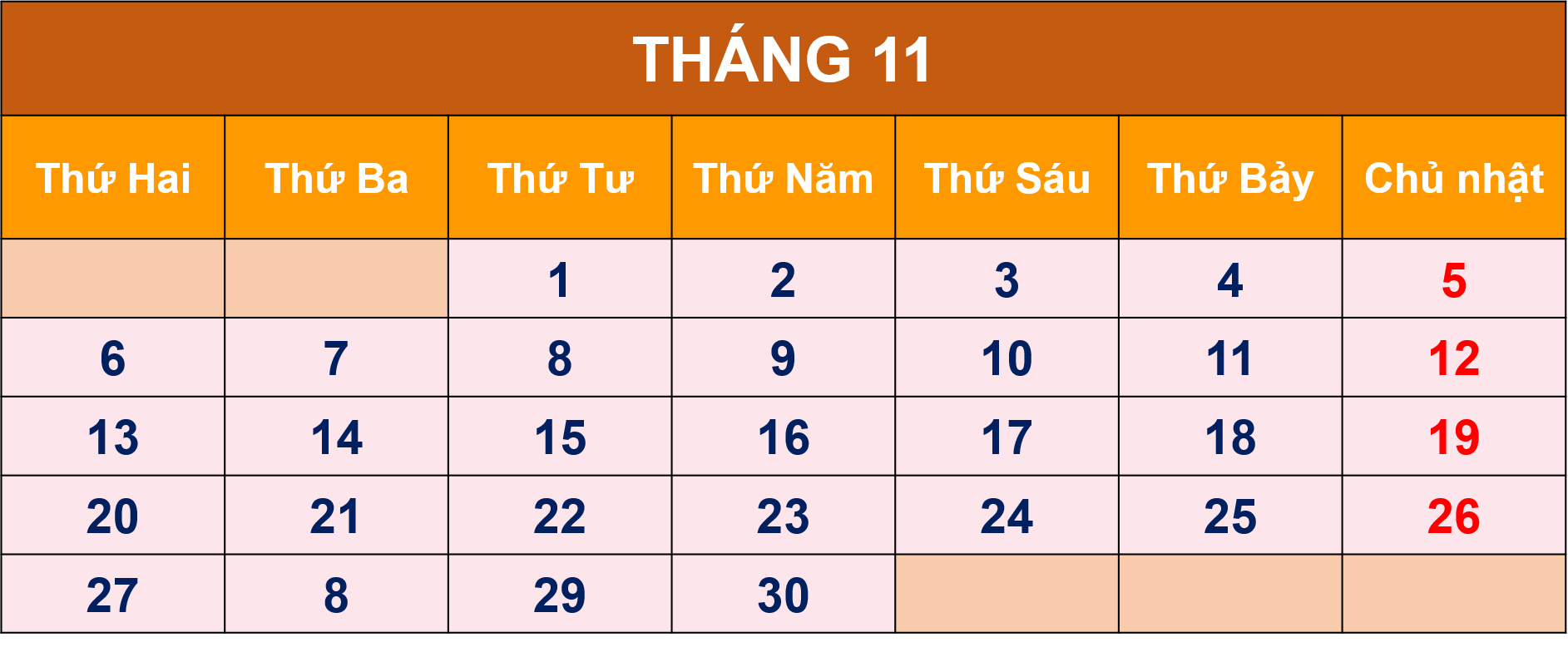 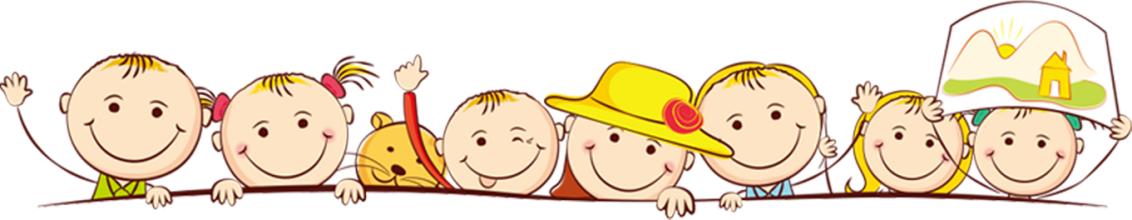 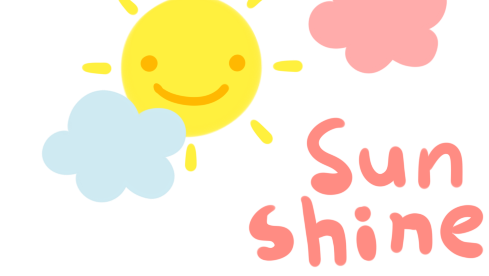 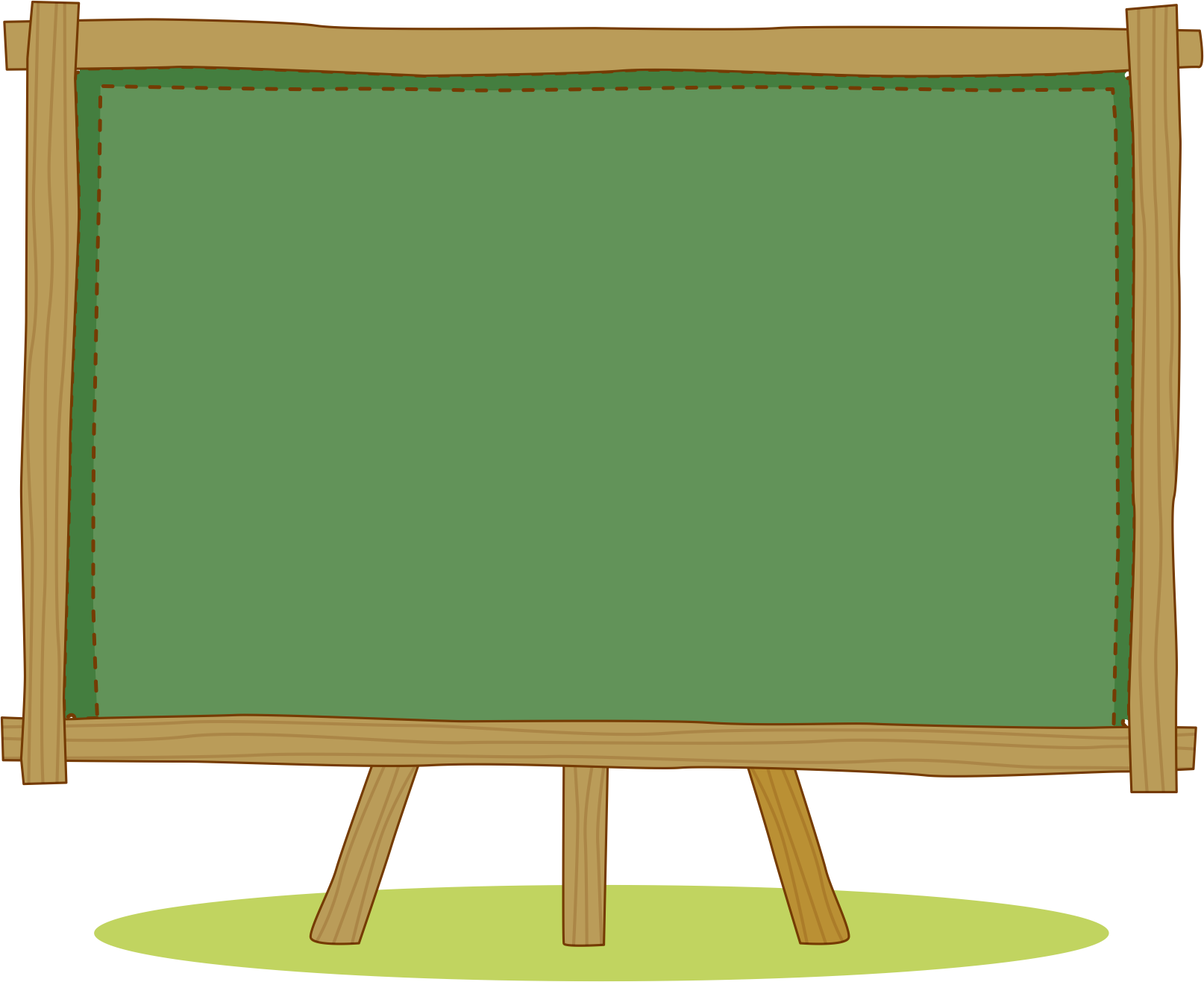 LUYỆN TẬP – 
THỰC HÀNH
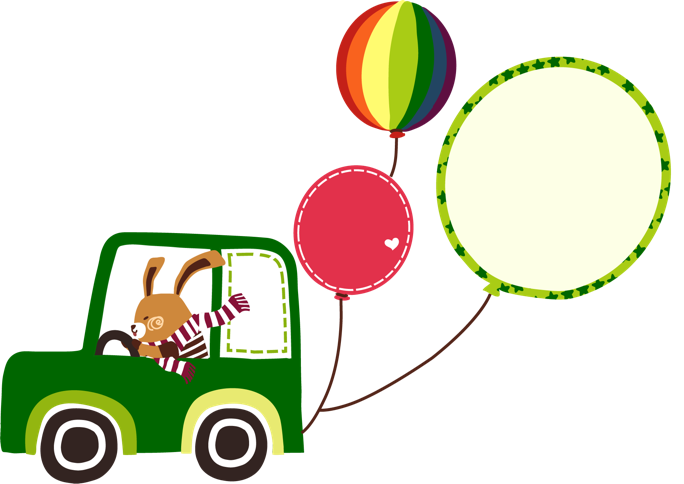 2
a. Nêu các ngày còn thiếu trong tờ lịch tháng 6 dưới đây:
4
10
9
13
15
18
21
25
20
28
30
2
b. Xem tờ lịch trên rồi cho biết:
THÁNG 6
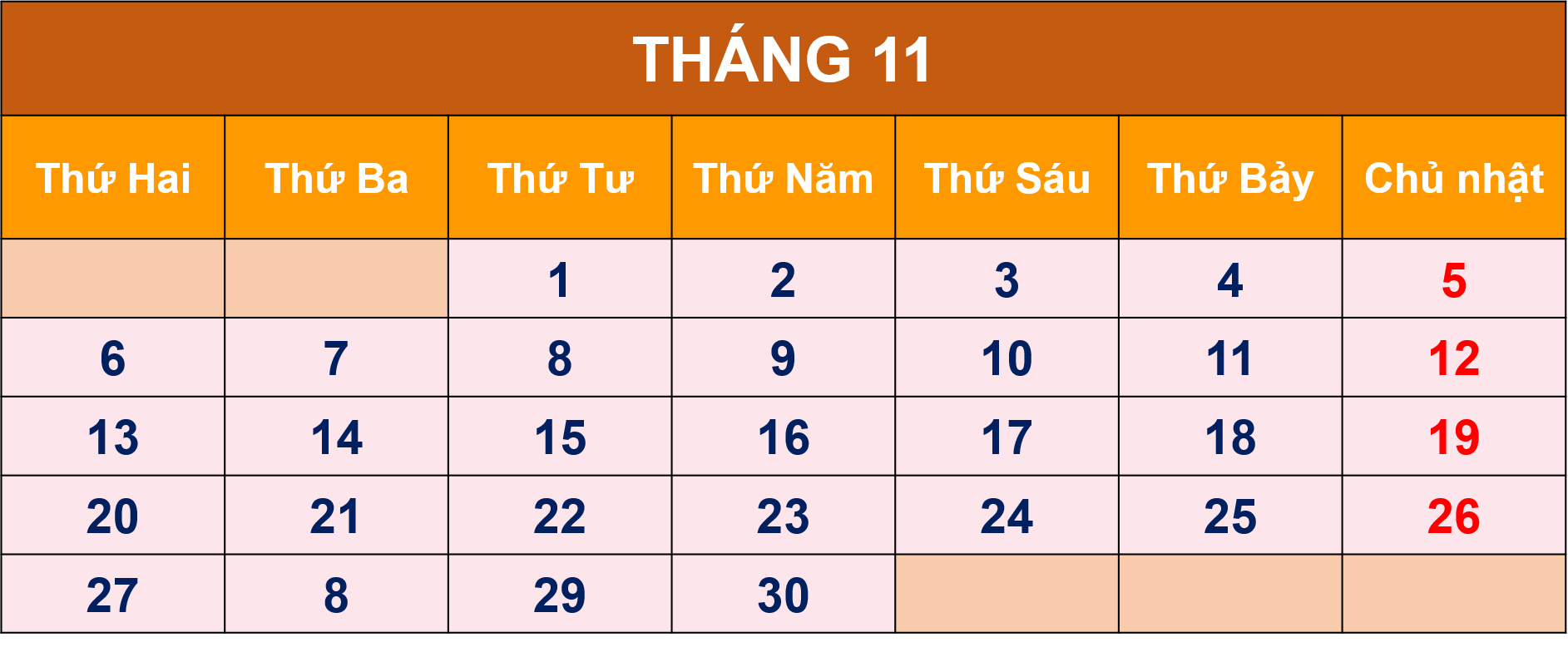 - Tháng 6 có bao nhiêu ngày?
- Ngày 1 tháng 6 là thứ mấy?
- Các ngày thứ Bảy trong tháng 6 là những ngày nào?
- Nếu thứ Ba tuần này là 14 tháng 6 thì thứ Ba tuần trước là ngày nào? 
  Thứ Ba tuần sau là ngày nào?
30 ngày
Thứ Tư
4, 11, 18, 25
Ngày 7
Ngày 21
Xem lịch dự báo thời thiết trong tháng 7, trả lời các câu hỏi:
3
a) Những ngày nào có thể có mưa?
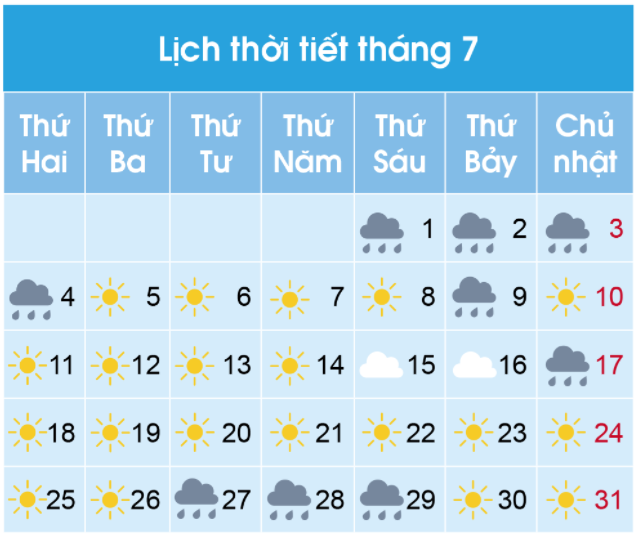 Ngày 1, 2, 3, 4, 9, 17, 27, 28, 29.
b) Hồng muốn chọn một tuần có  
nhiều ngày có thể nắng để đi du lịch biển. Hỏi Hồng nên chọn từ ngày nào đến này nào?
Lấy một tờ lịch tháng rồi đánh dấu và ghi chú những ngày có sự       
       kiện đặc biệt trong tờ lịch của em.
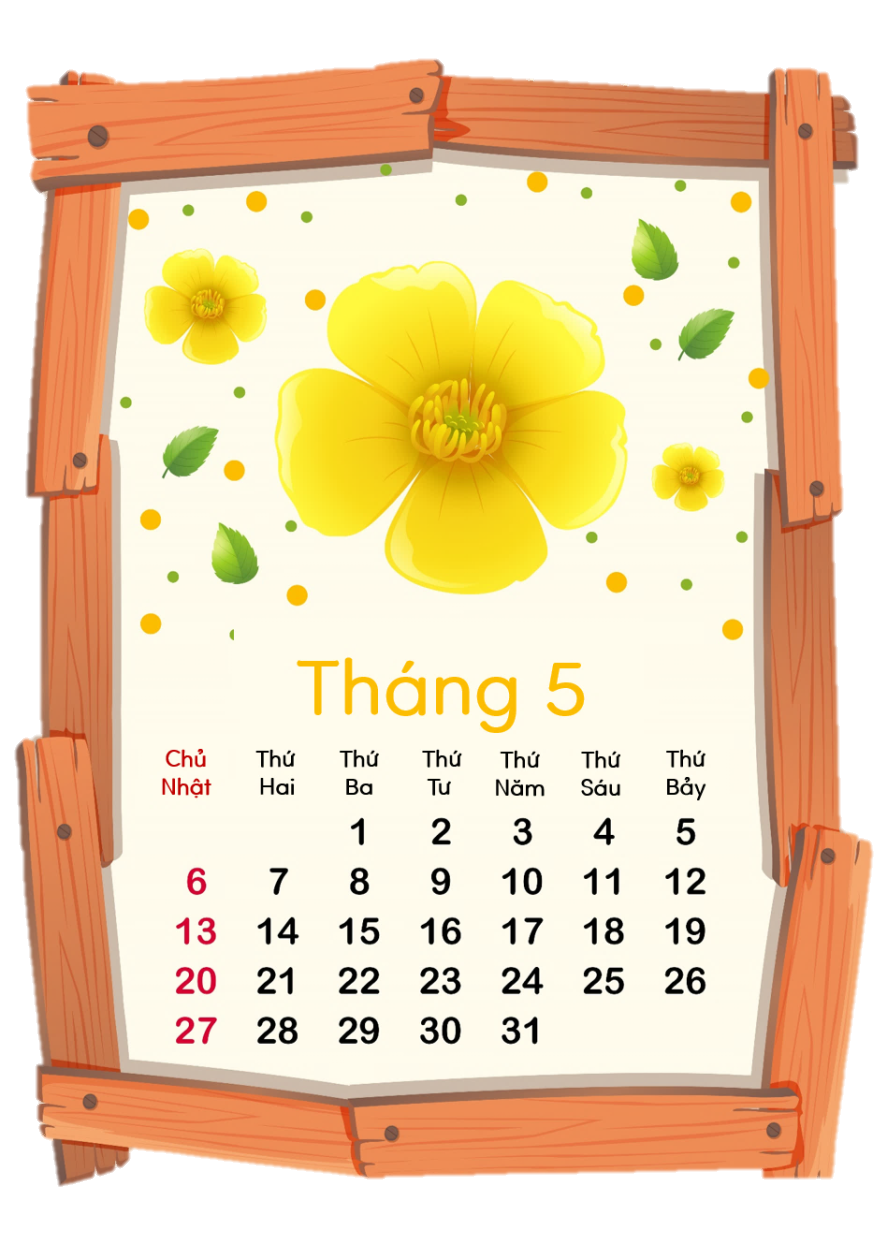 Tháng 5 có những ngày lễ:
- Ngày 1 - 5: Ngày Quốc tế Lao động. 
- Ngày 7 - 5: Kỷ niệm chiến thắng Điện Biên Phủ. 
- Ngày15 - 5: Kỷ niệm ngày thành lập Đội.
- Ngày 19 - 5: Kỷ niệm ngày sinh nhật Bác.
4
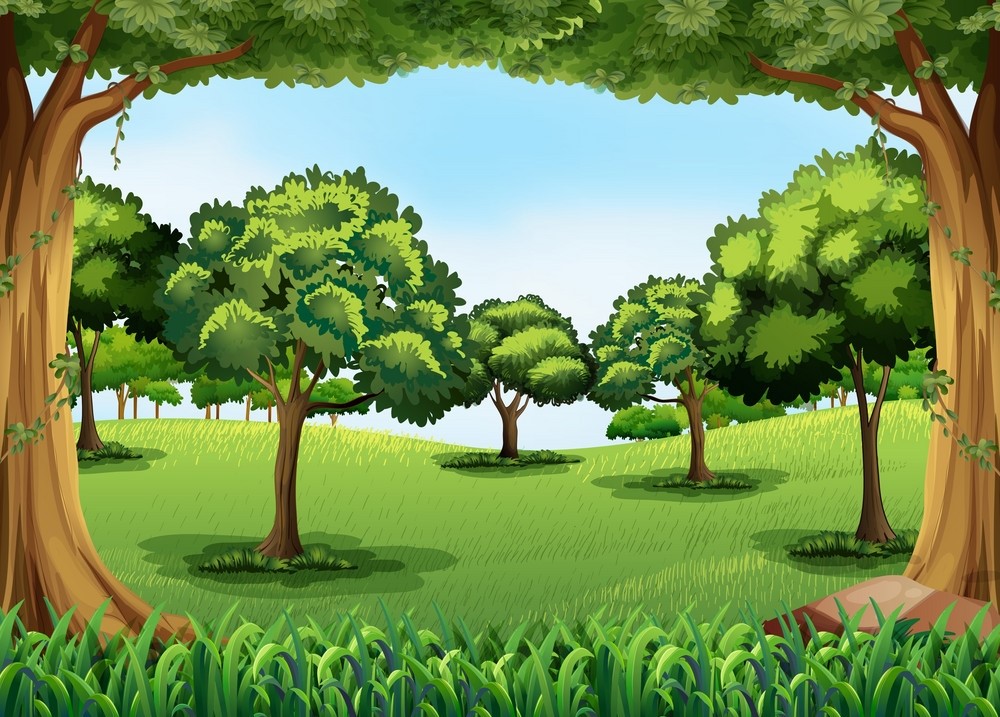 Trò chơi
SÓC NÂU TÌM HẠT DẺ
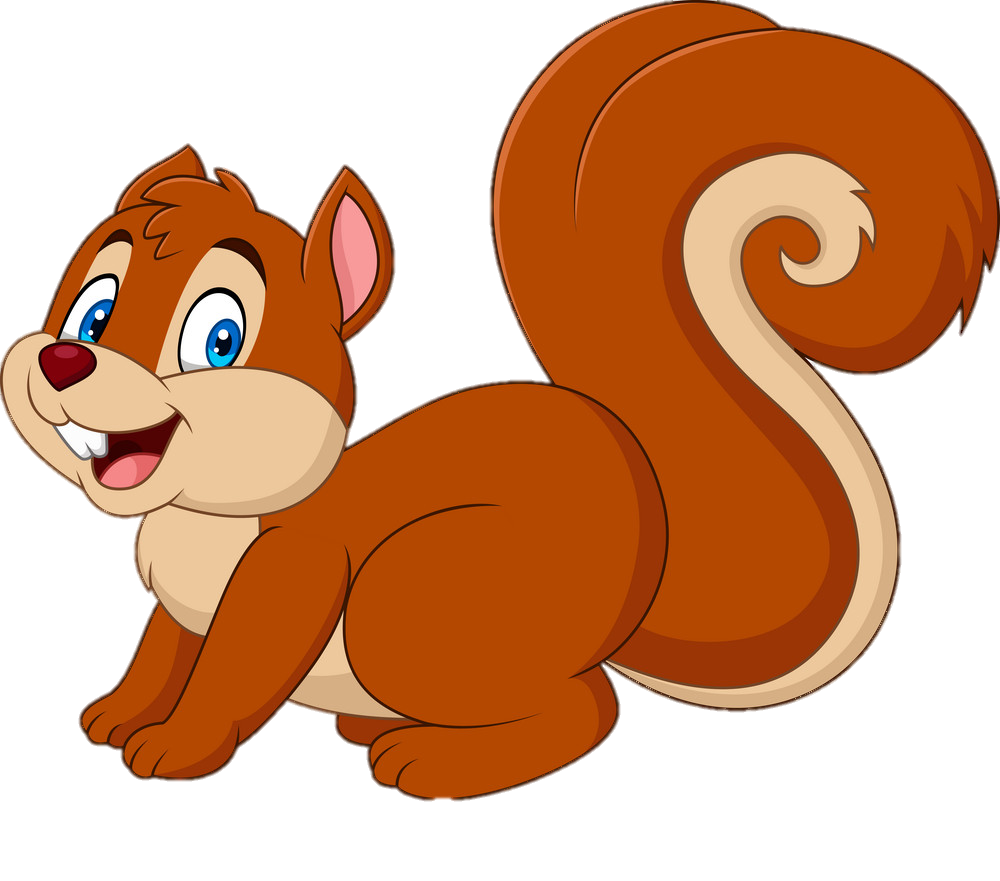 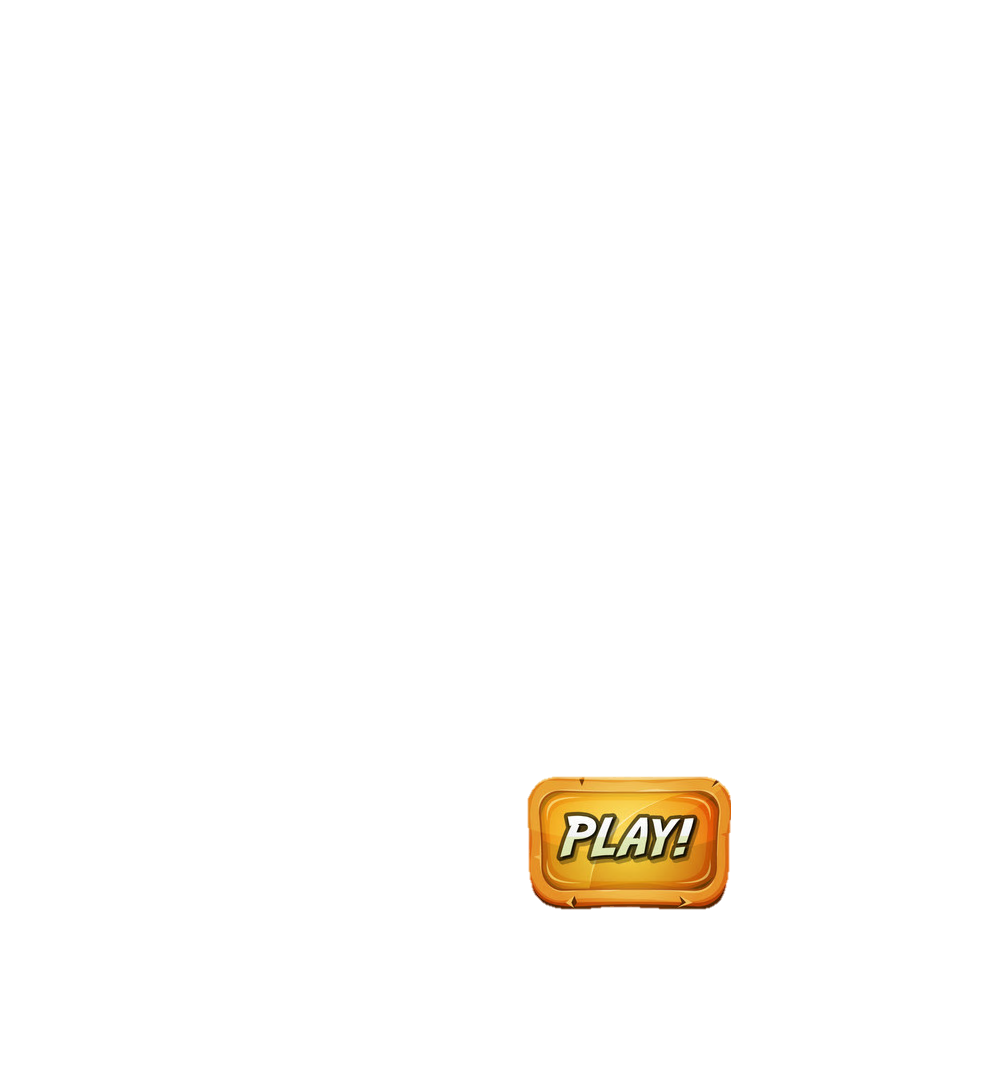 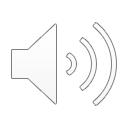 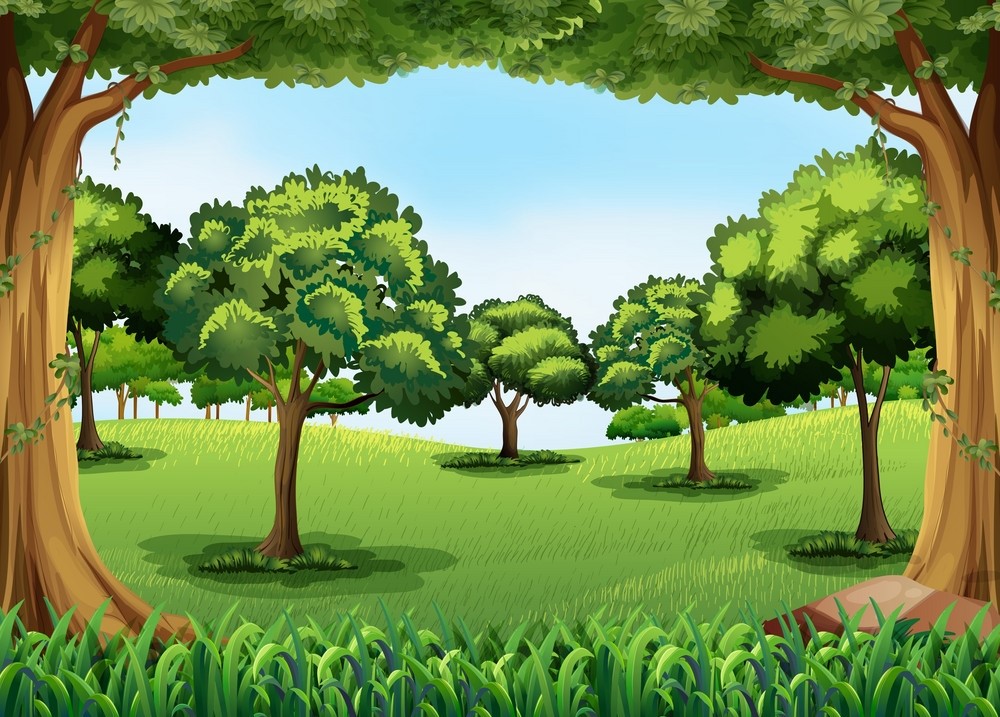 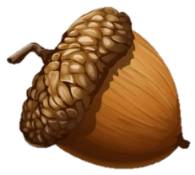 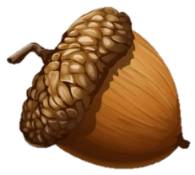 4
5
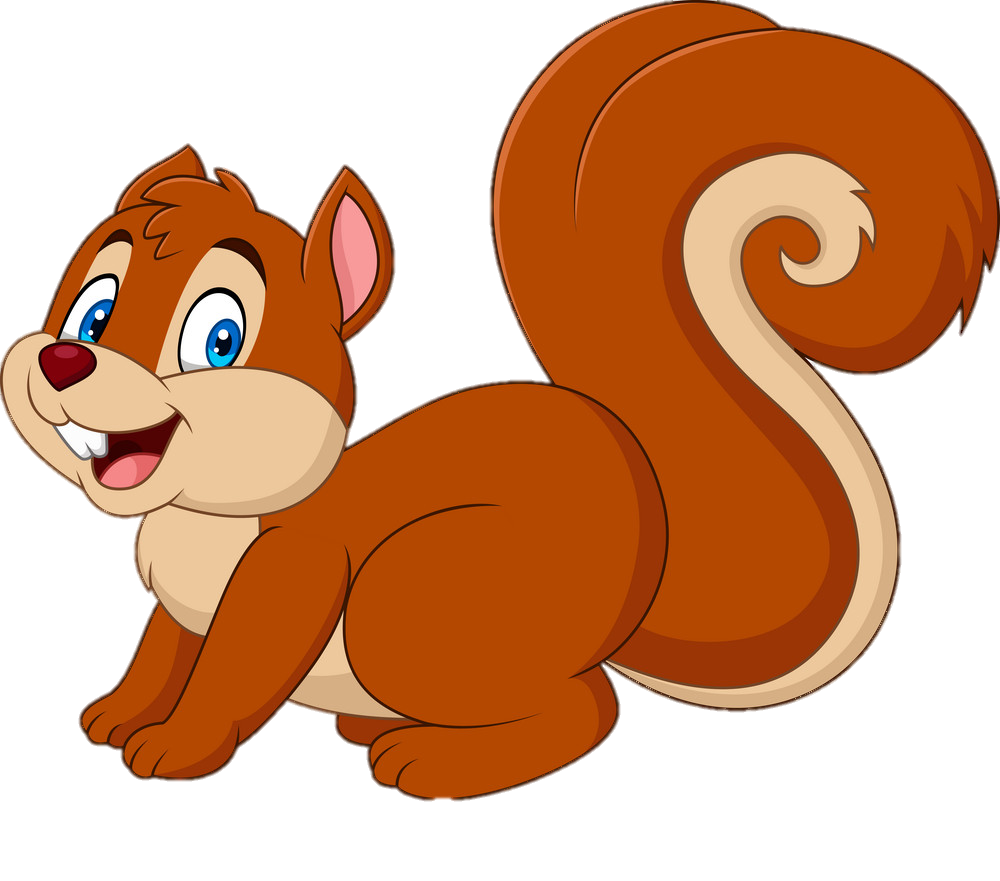 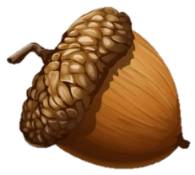 1
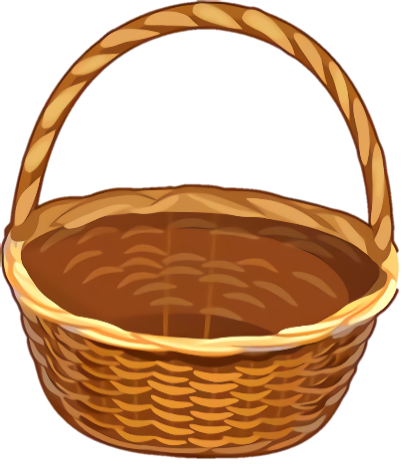 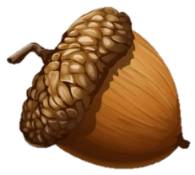 3
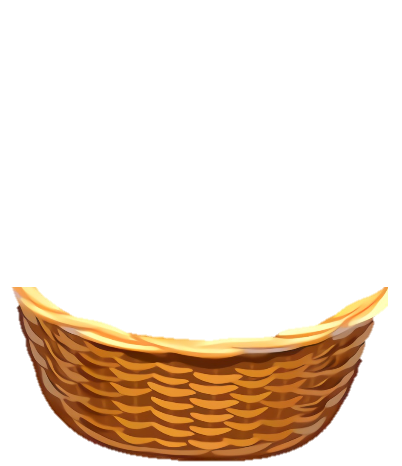 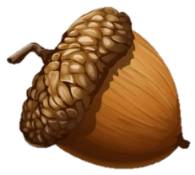 2
[Speaker Notes: Trong khu rừng có rất nhiều hạt dẻ, chúng ta hãy cùng giúp bạn sóc nhặt hạt dẻ bẳng cách trả lời đúng các câu hỏi của cô nhé
Cô khen các em đã nhớ và biết cách sử dụng các đồ dùng học tập của môn Toán.
click con sóc để đến slide thư giãn]
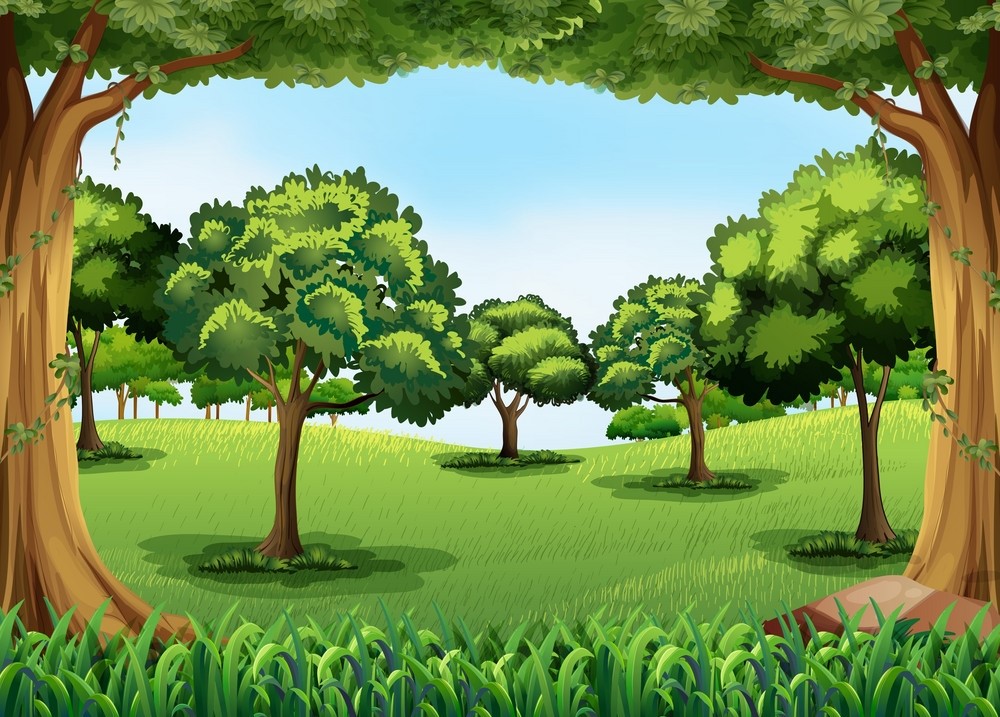 Hết giờ
1
3
2
4
5
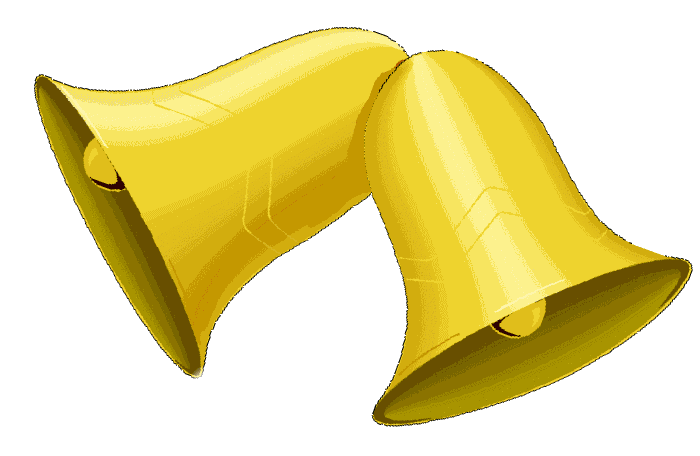 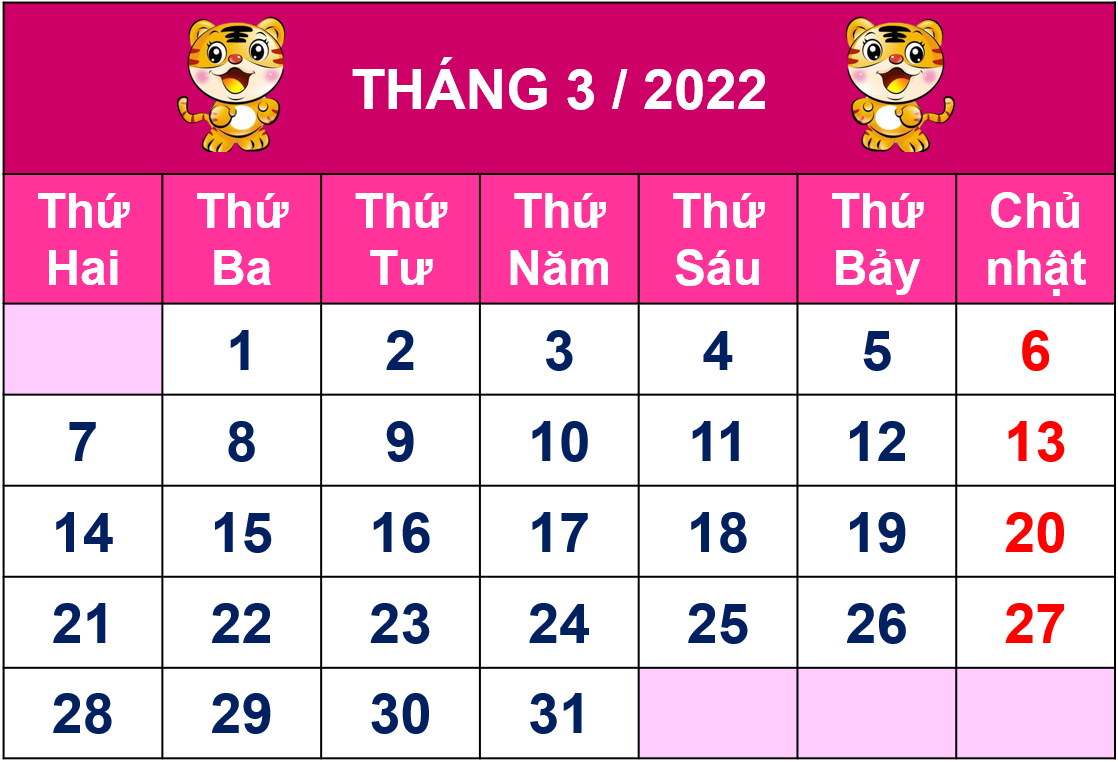 Đây là tờ lịch của tháng nào?
Câu 1
Tháng 3
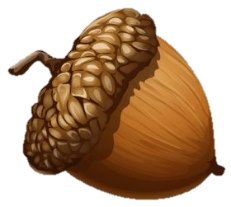 [Speaker Notes: Gọi HS nhắc lại tên từng cuốn sách]
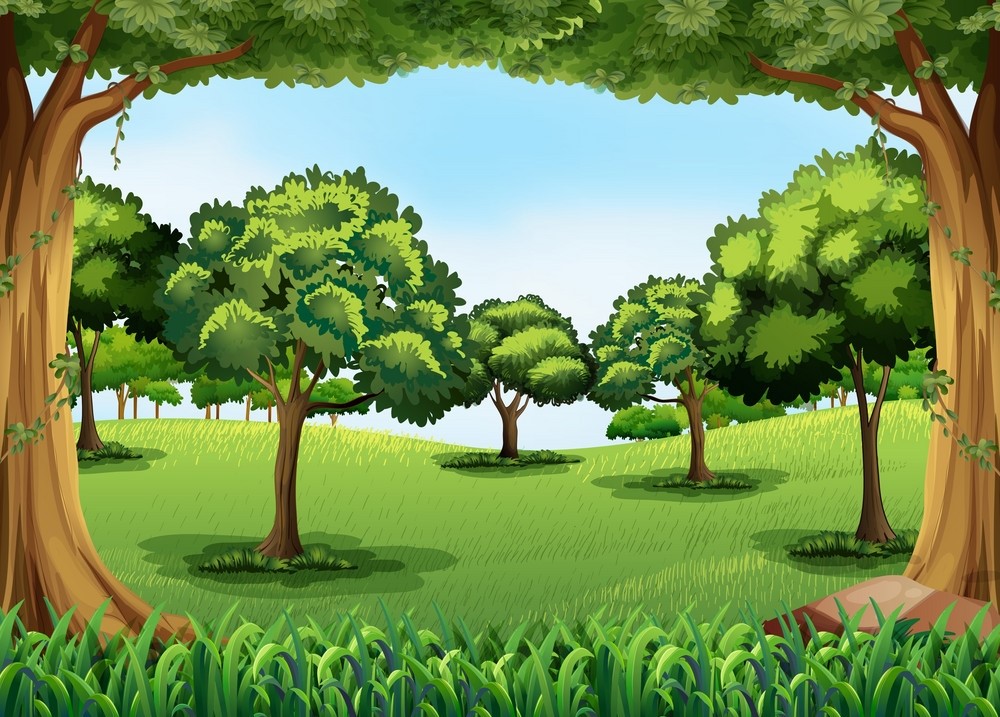 Hết giờ
1
3
2
4
5
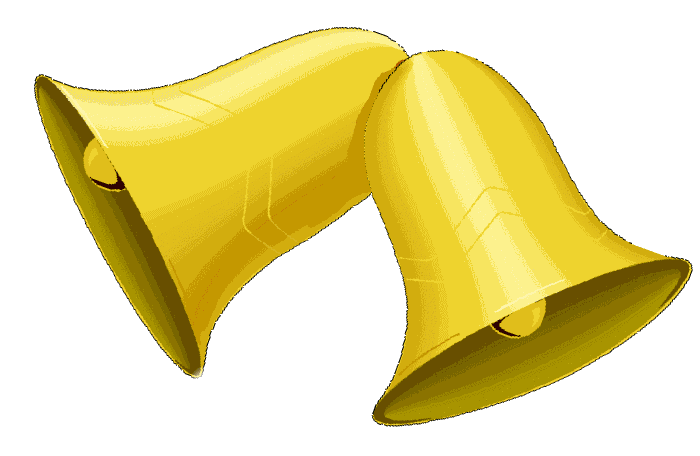 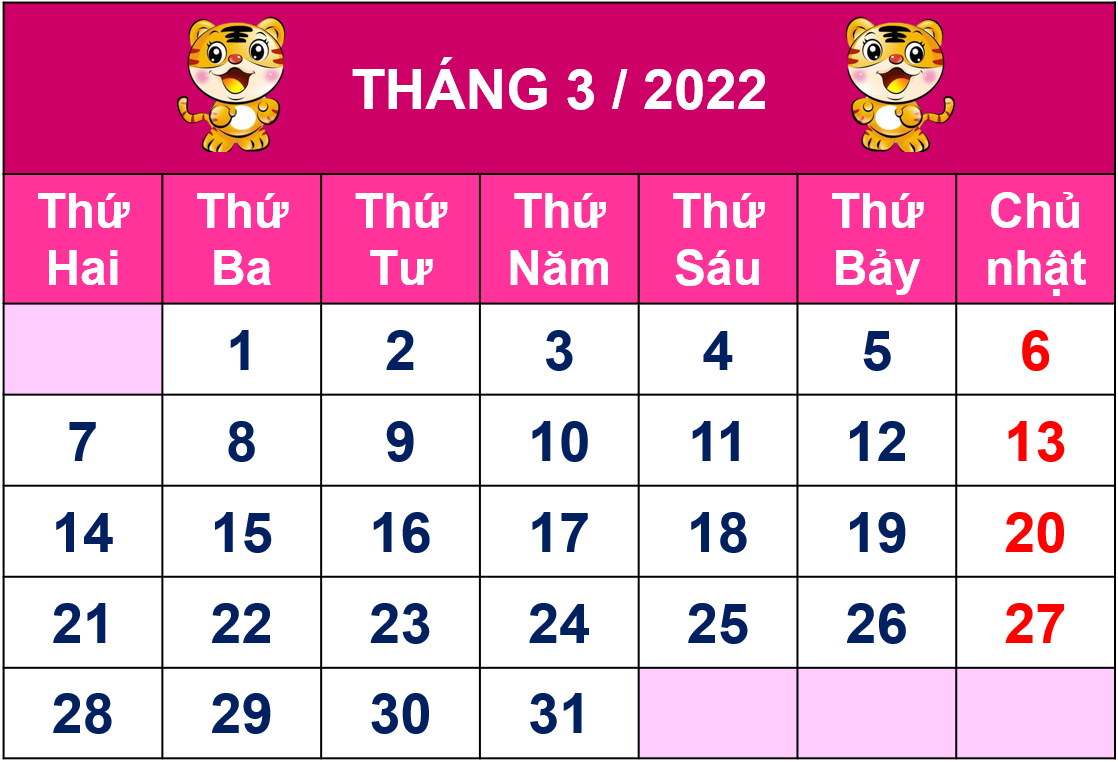 Ngày đầu tiên của tháng Ba 
là thứ mấy?
Câu 2
Thứ Ba
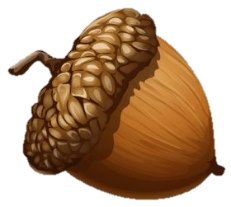 [Speaker Notes: Gọi HS nhắc lại tên từng cuốn sách]
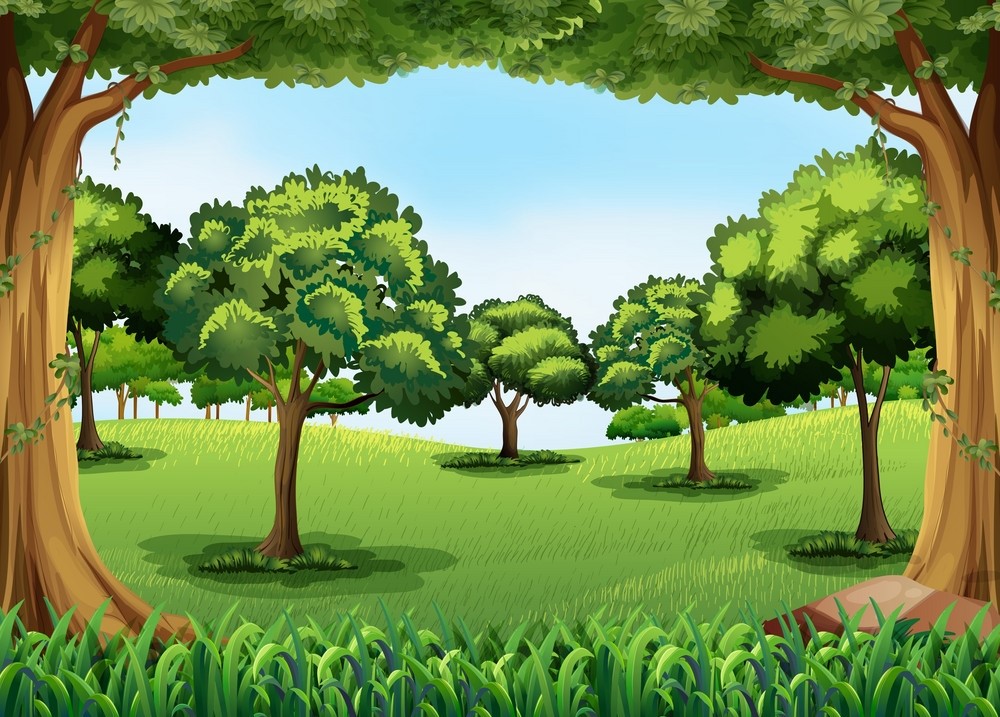 Hết giờ
1
3
2
4
5
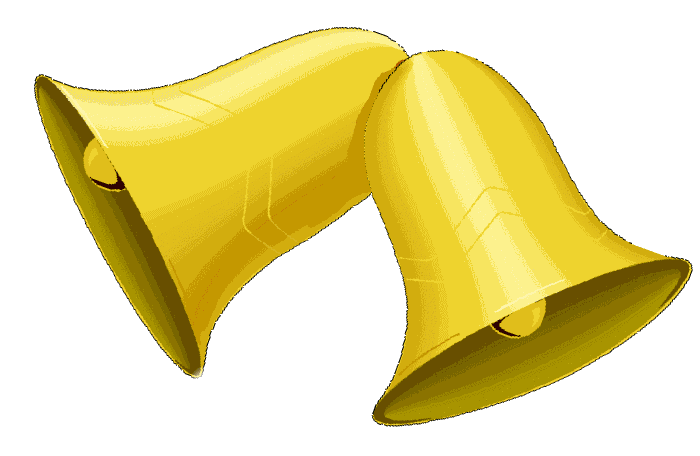 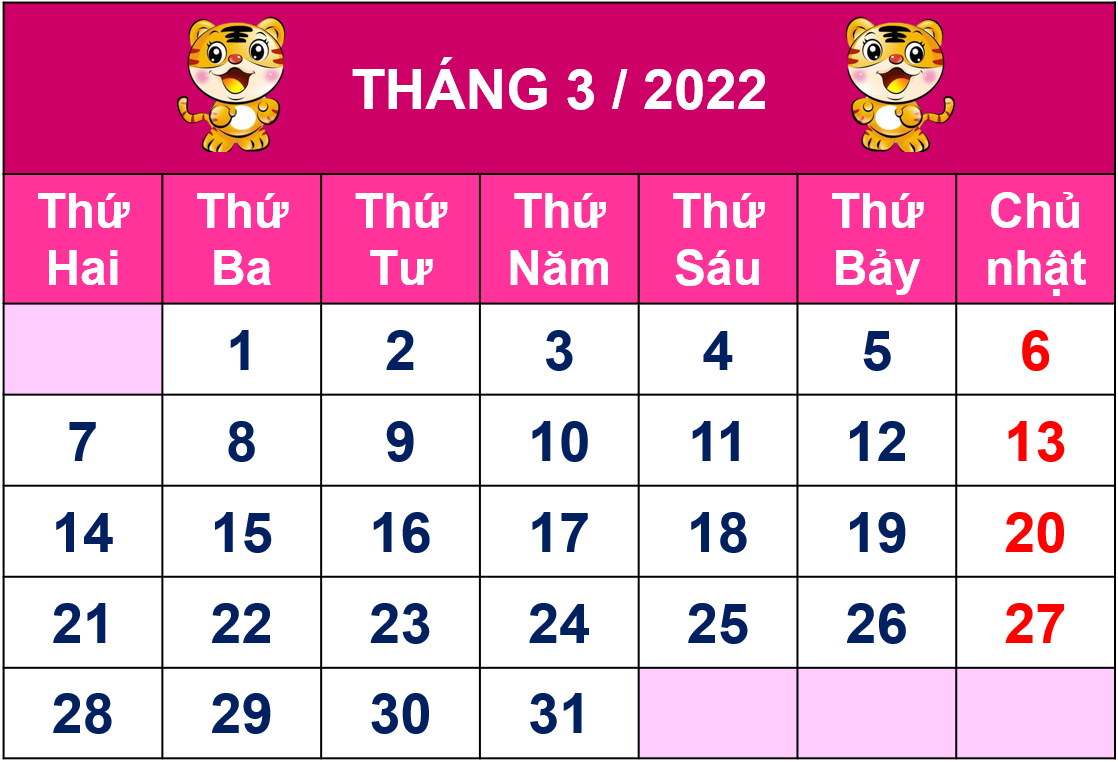 Tháng Ba có bao nhiêu ngày?
Câu 3
31 ngày
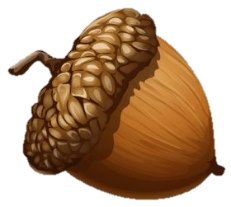 [Speaker Notes: Gọi HS nhắc lại tên từng cuốn sách]
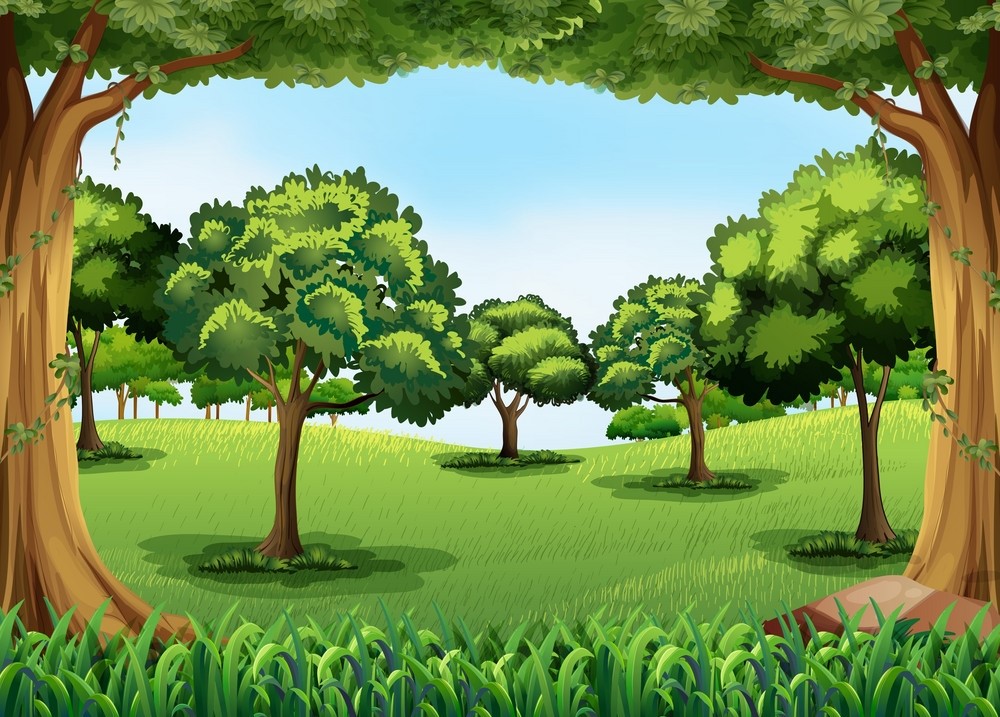 Hết giờ
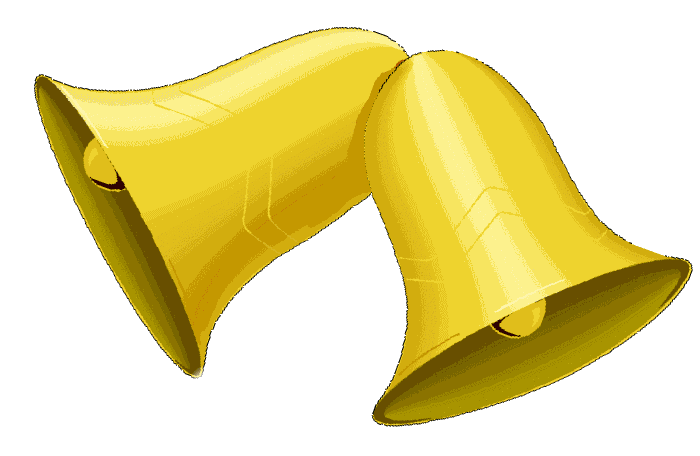 1
3
2
4
5
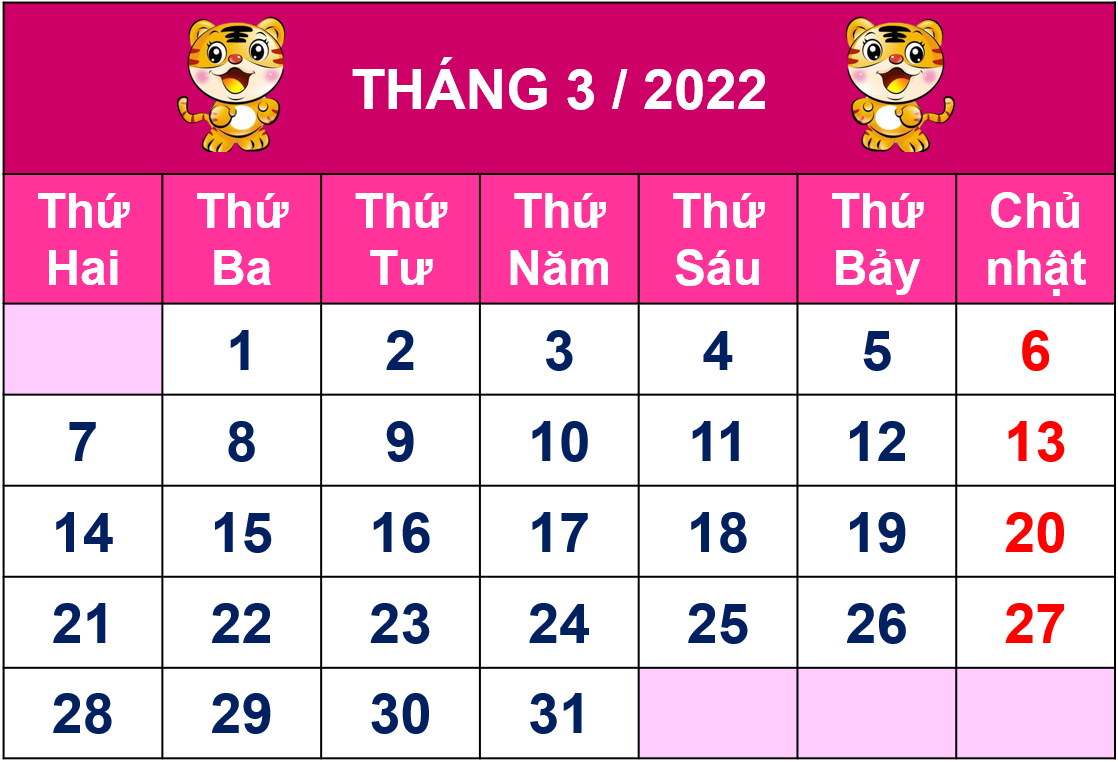 Trong tháng 3 có mấy ngày Chủ nhật?
Câu 4
Có 4 ngày chủ nhật
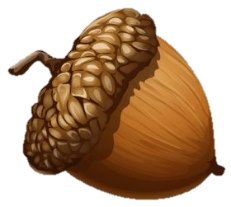 [Speaker Notes: Gọi HS nhắc lại tên từng cuốn sách]
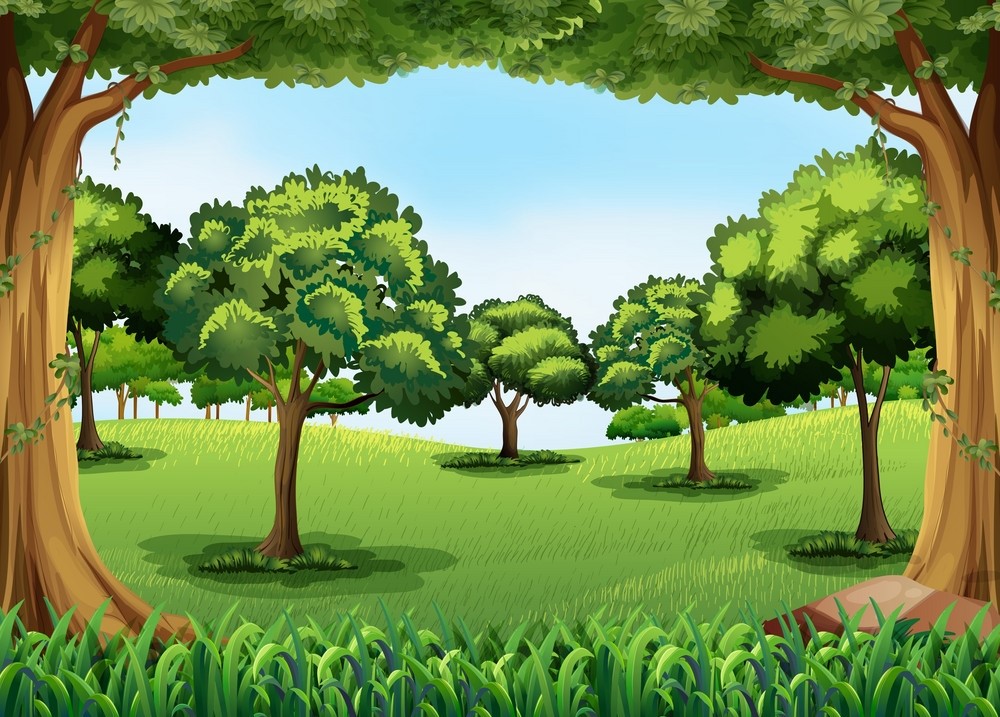 Hết giờ
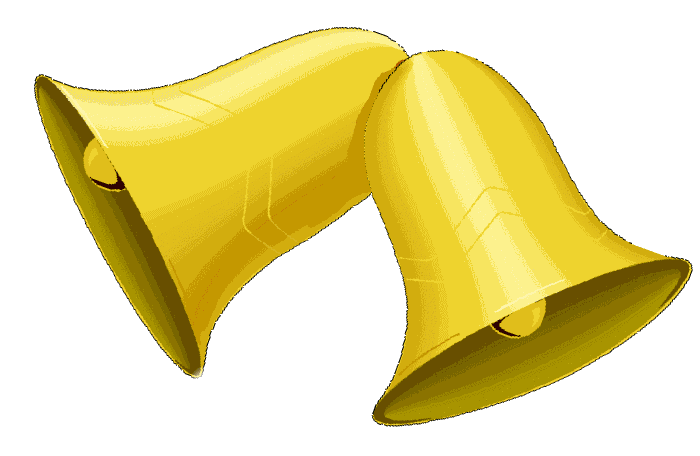 1
3
2
4
5
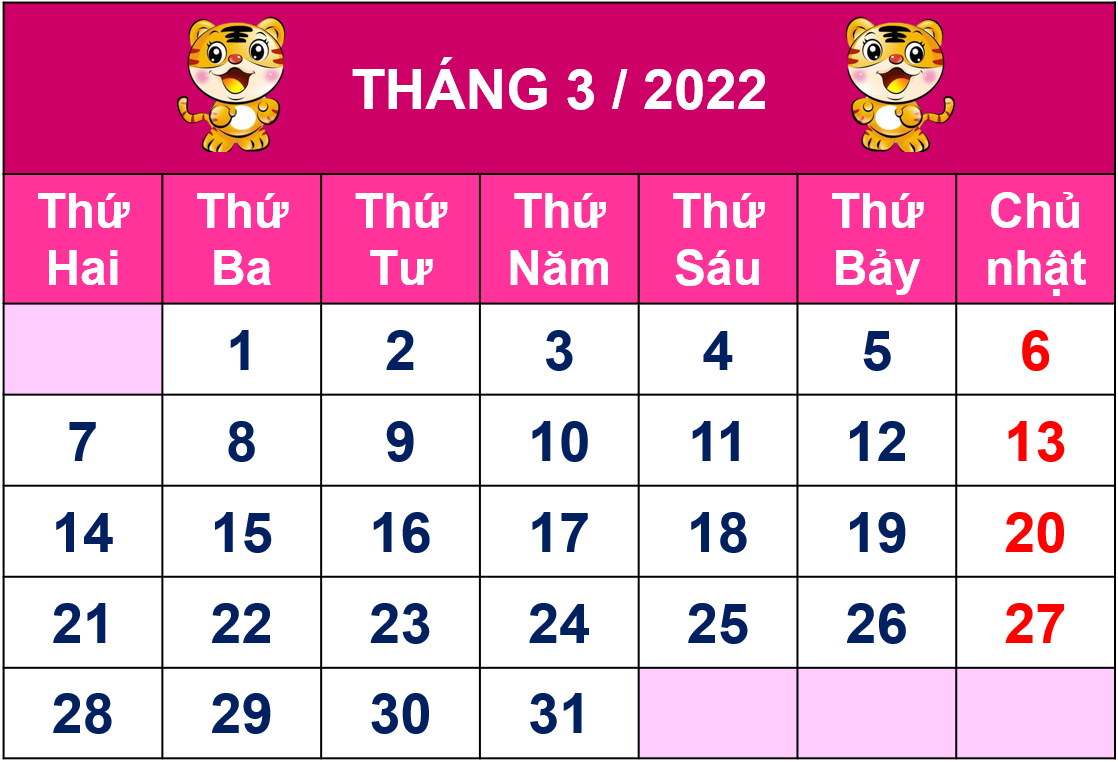 Thứ Tư tuần này là ngày 23 tháng 3. Thứ tư tuần sau là ngày nào?
Câu 5
Ngày 30
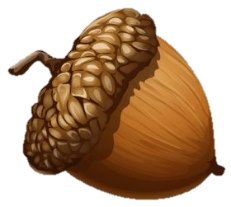 [Speaker Notes: Gọi HS nhắc lại tên từng cuốn sách]
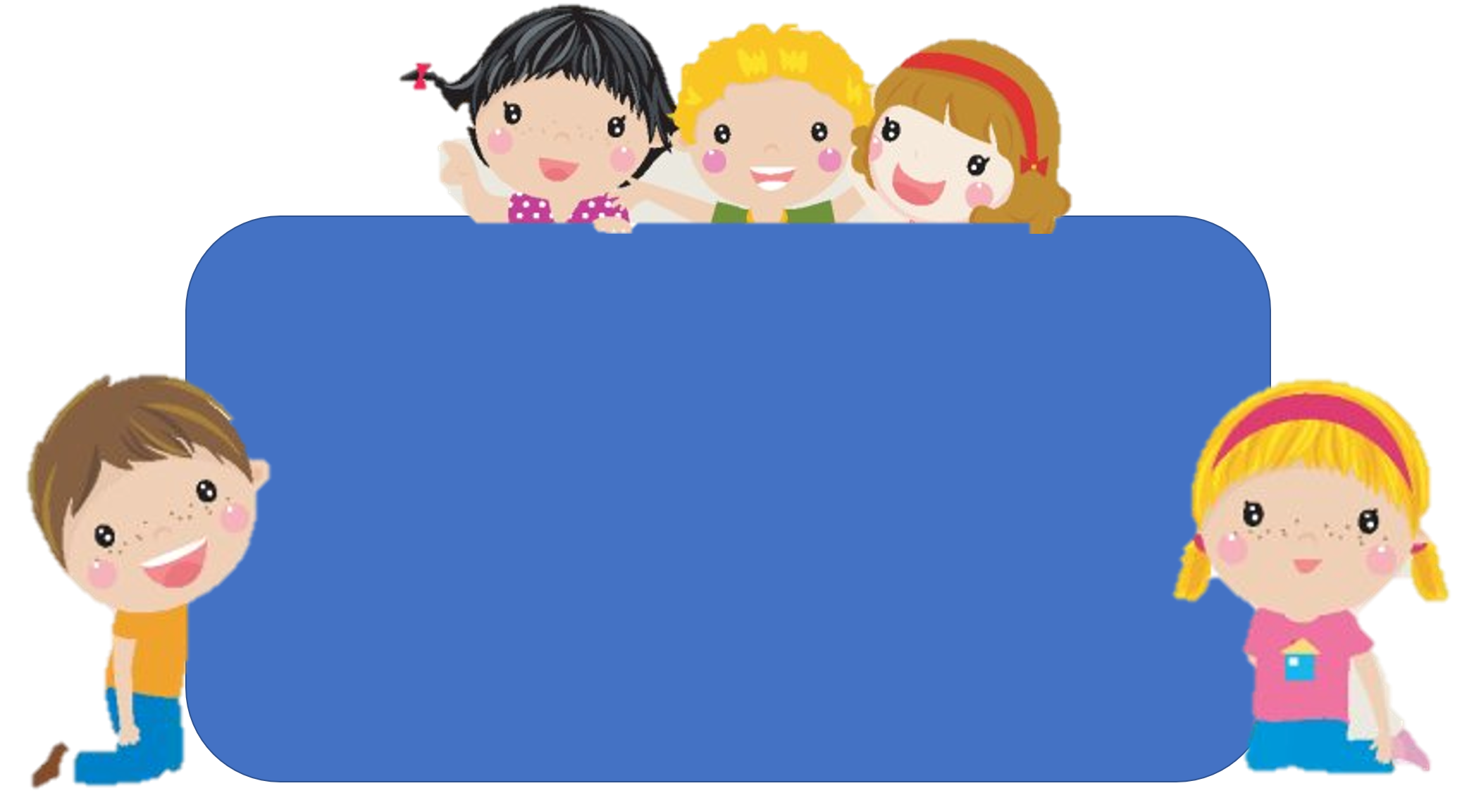 Để có thể làm tốt các bài tập trên em nhắn bạn điều gì?
Bài học hôm nay em biết thêm được điều gì?
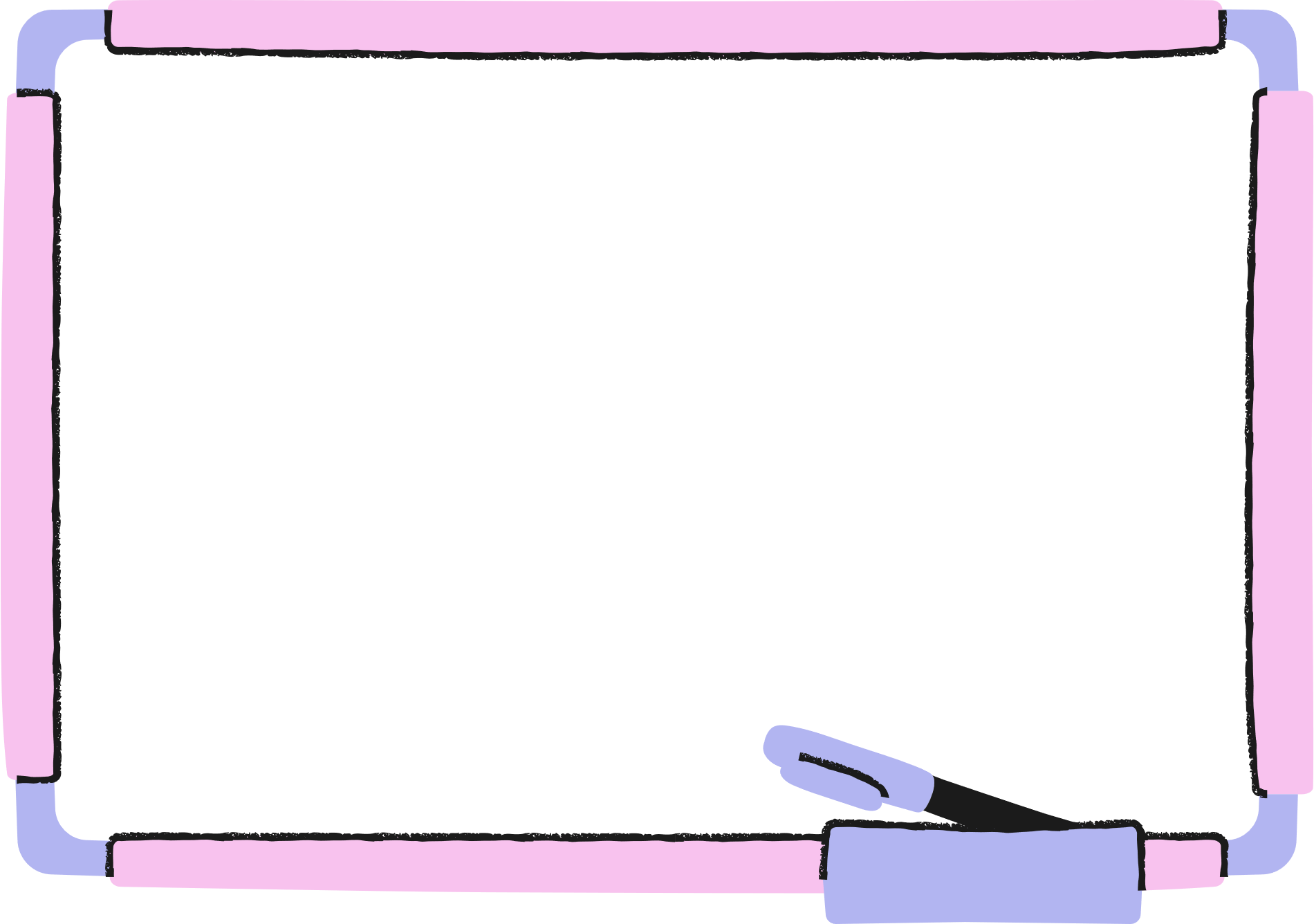 DẶN DÒ
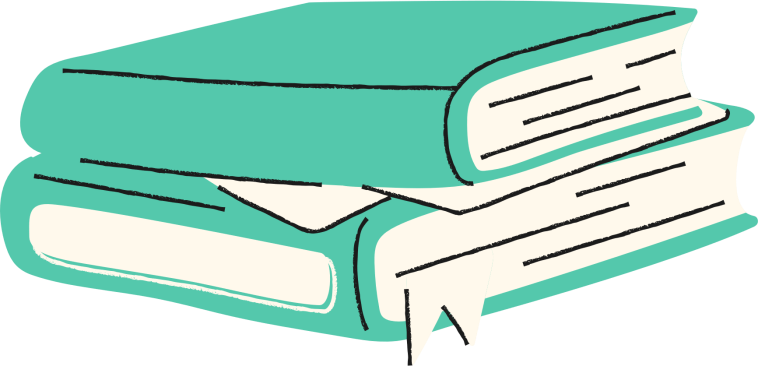 TOÁN 2
Tập 2
Bài 69: Ngày – Tháng (tiết 2)